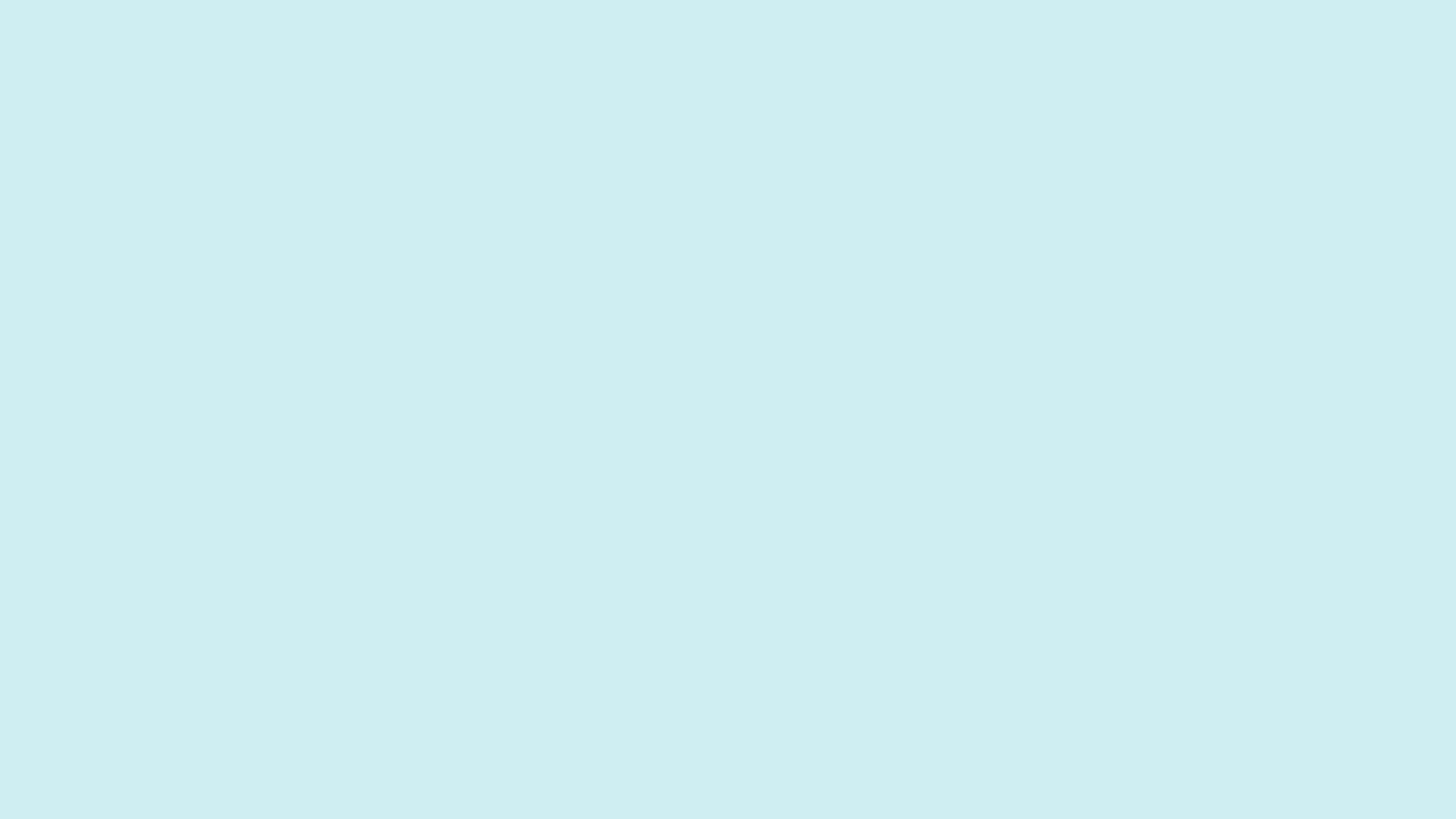 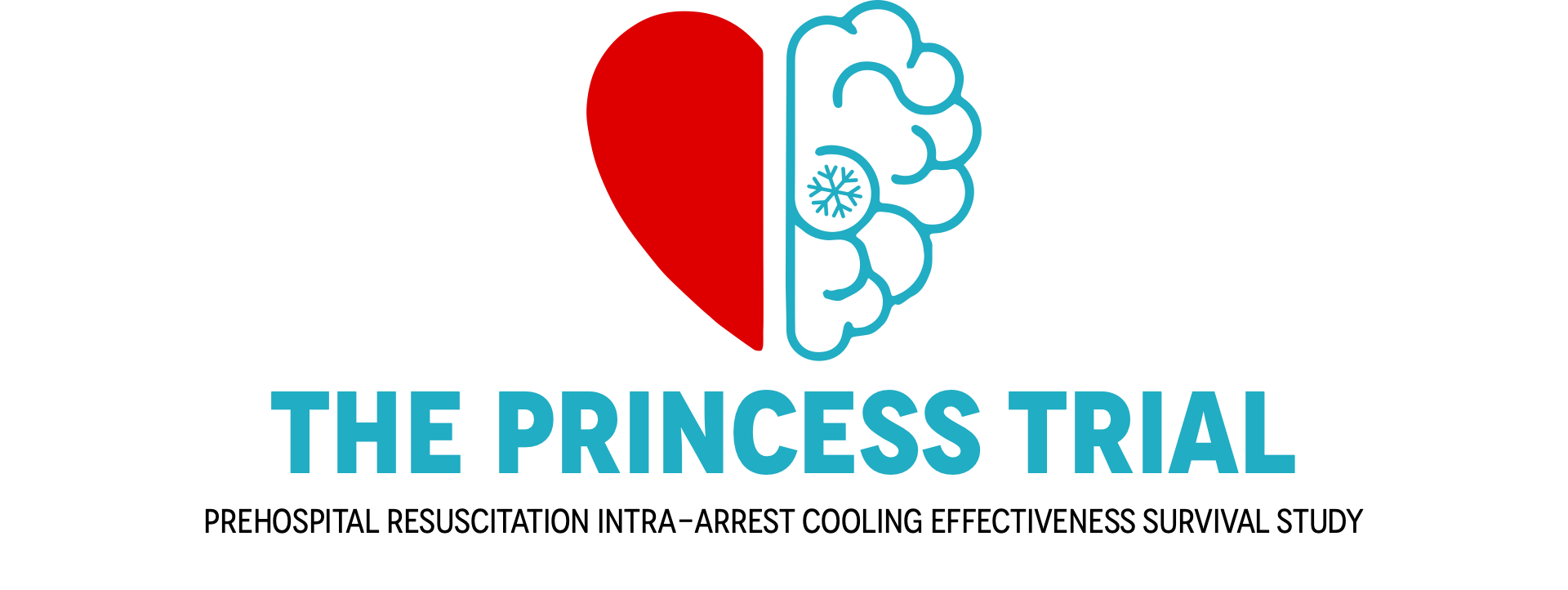 Per Nordberg, MD, PhD, Principal Investigator
Center for Resuscitation Science, Karolinska Institutet, Stockholm, Sweden
Disclosures:
Grants from Swedish Heart and Lung Foundation and Laerdal Foundation
Cooling device provided without cost, BrainCool AB
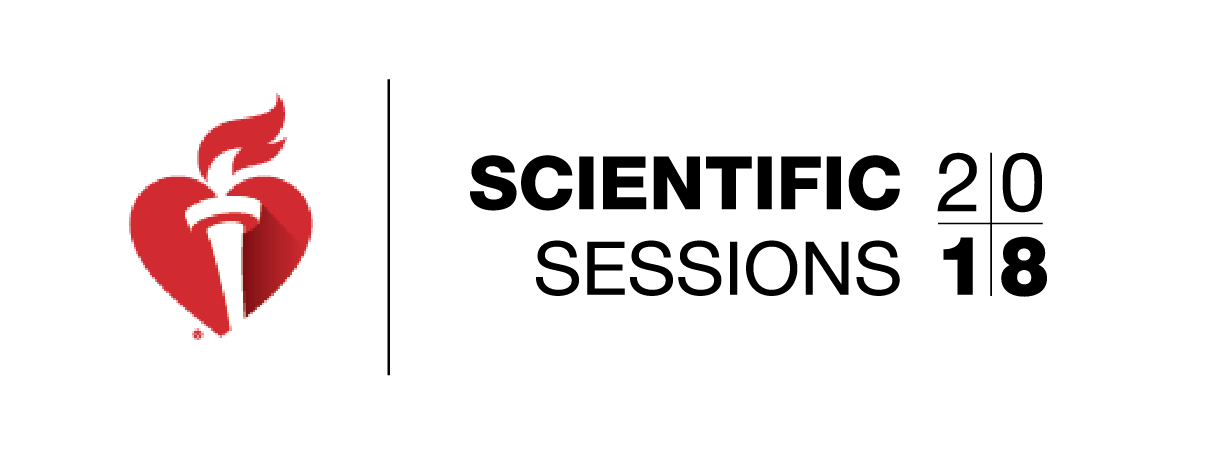 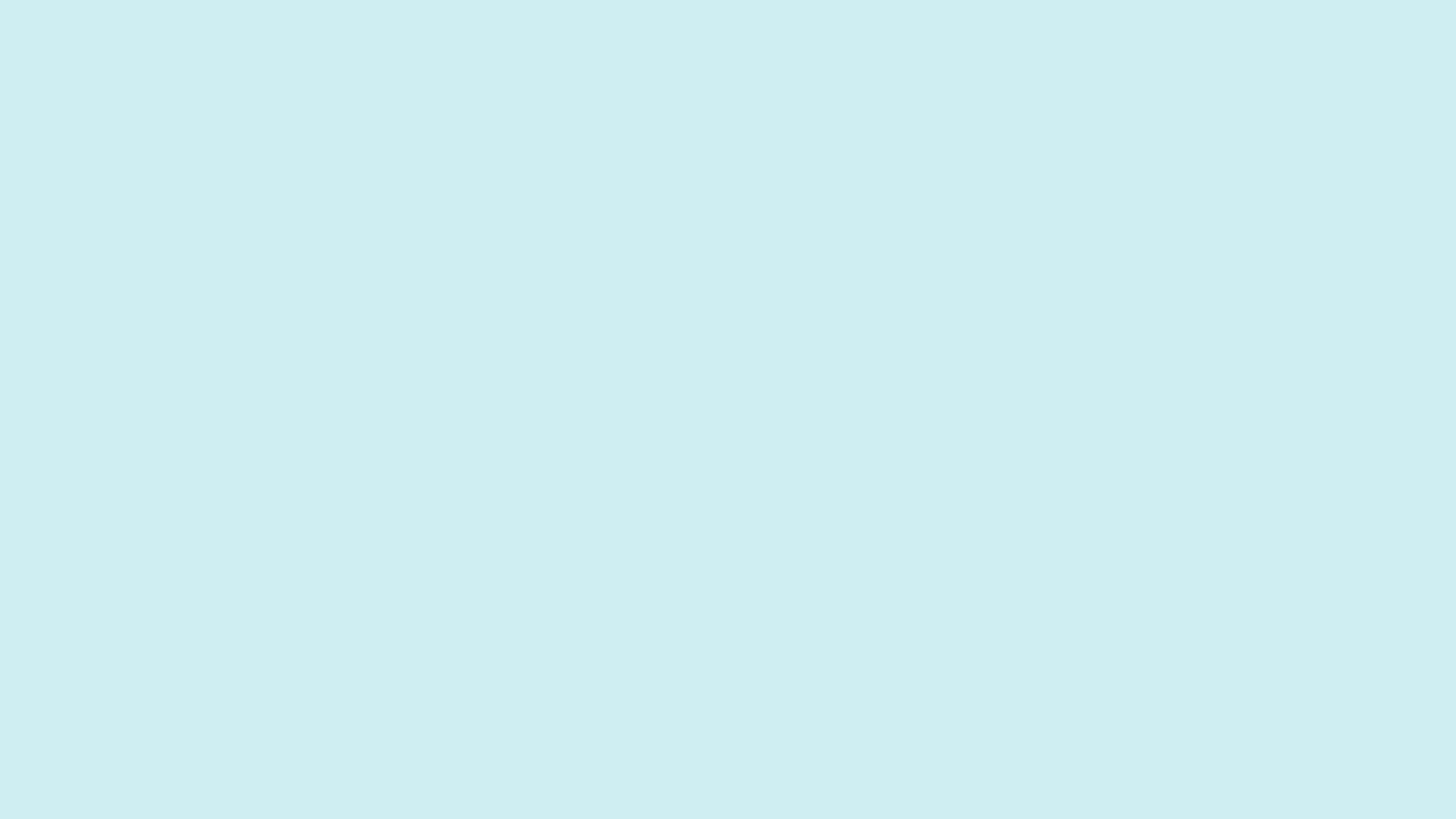 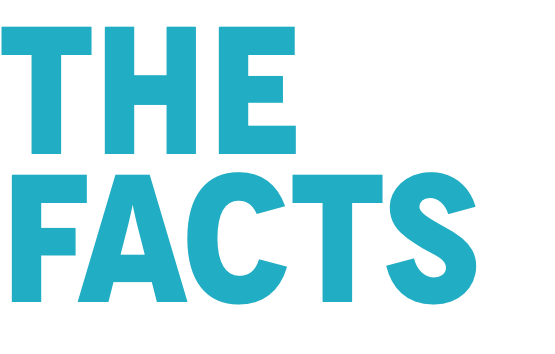 Hypothermia in cardiac arrest protects the brain
Animal data shows that ”the earlier, the better”
Most studies are based on hospital cooling
Prehospital cooling with cold fluids is not hemodynamically safe
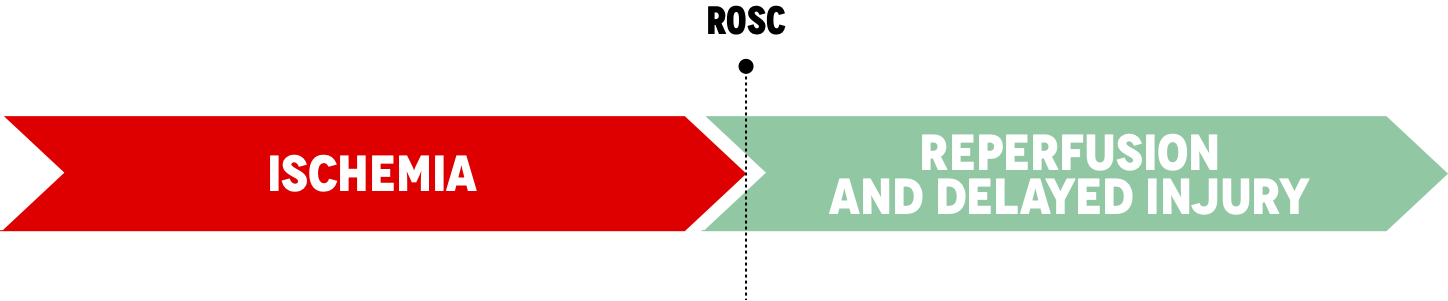 CARDIAC ARREST
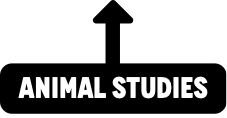 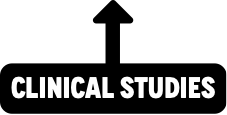 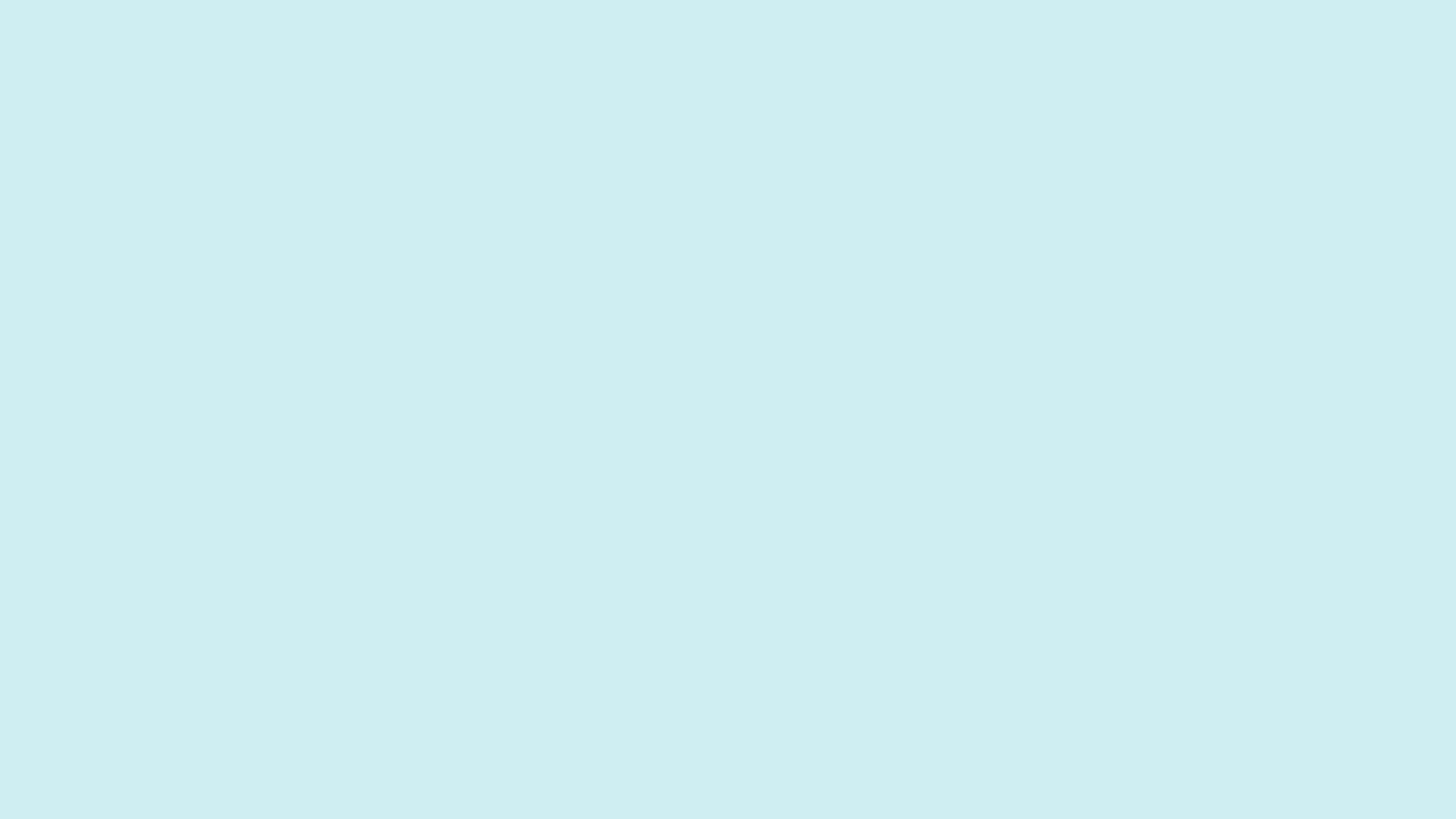 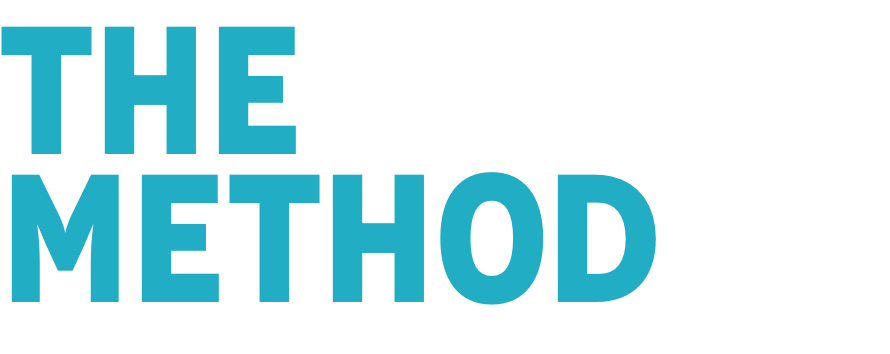 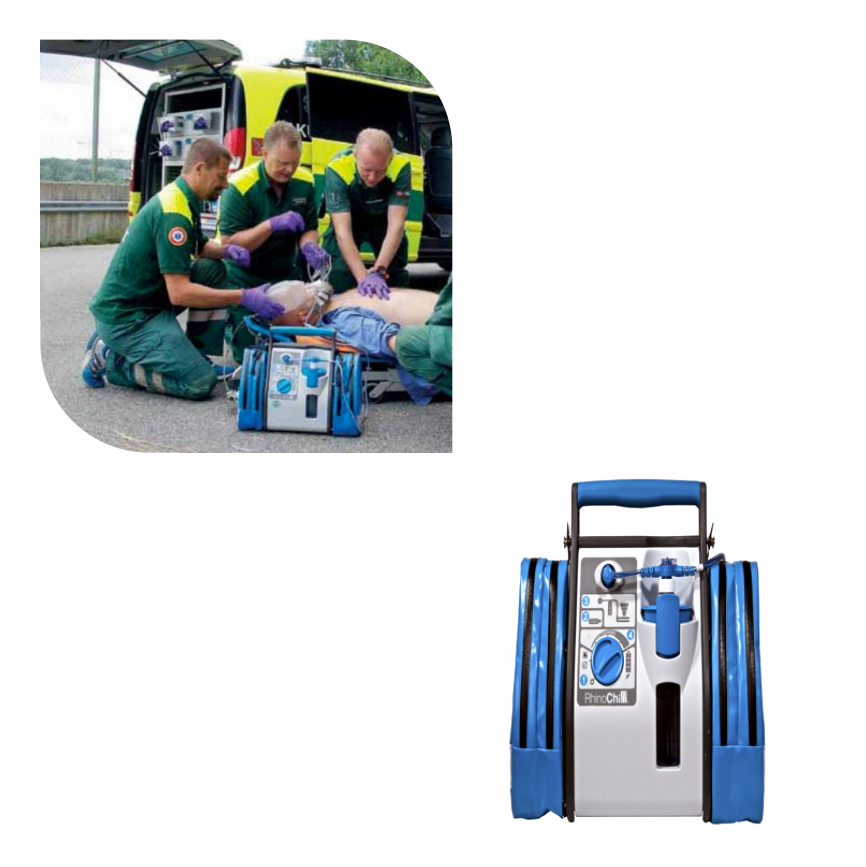 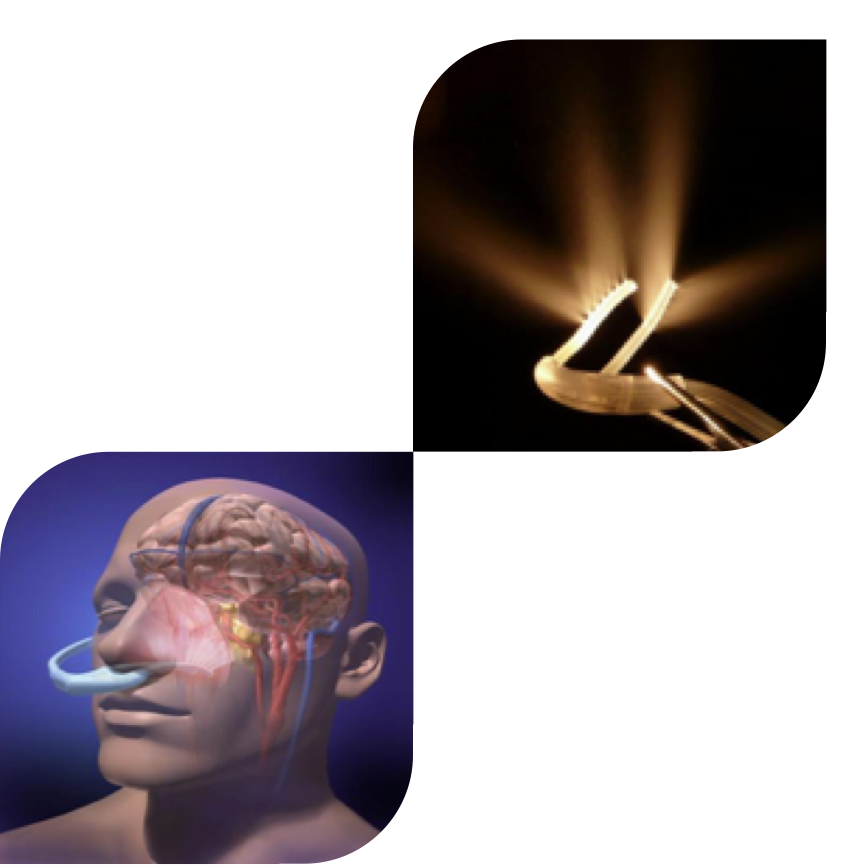 TRANSNASAL EVAPORATIVE COOLING
Primarily brain cooling
Easy to use, early initiation 
Non-invasive
Continuous cooling
No volume load
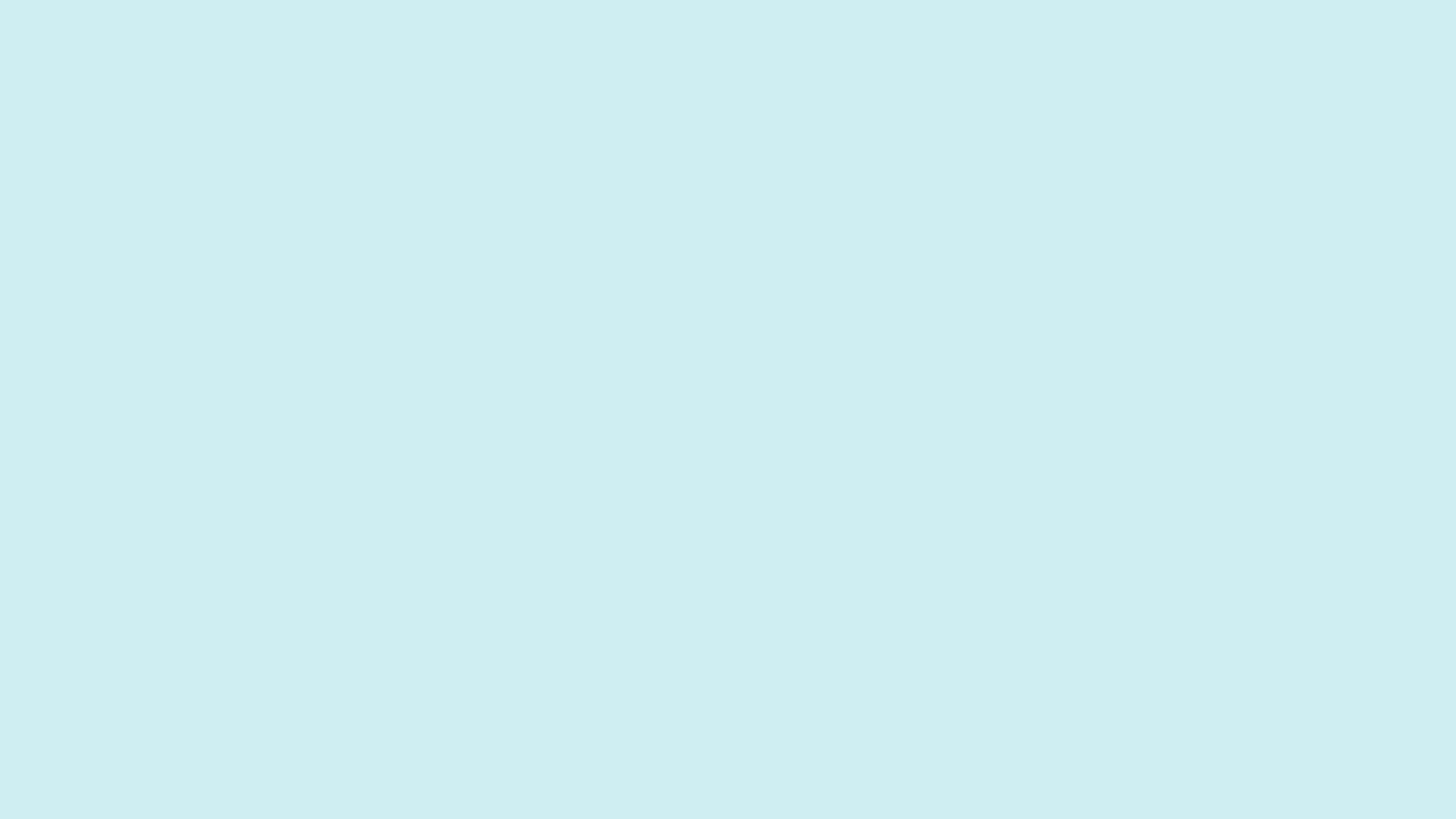 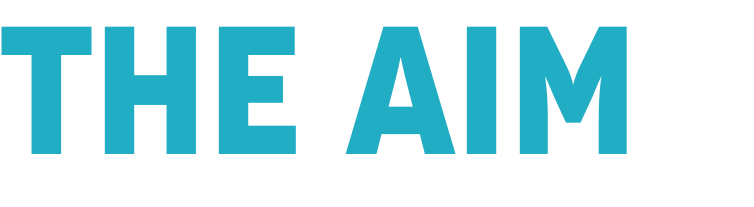 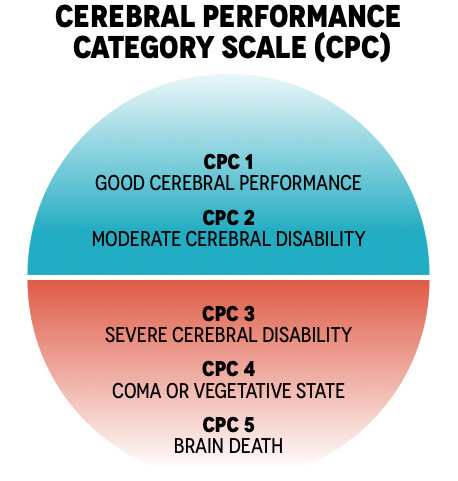 To study the effect of intra-arrest, trans-nasal evaporative cooling on neurologic intact survival in out-of-hospital cardiac arrest patients.
Primary outcome was survival with CPC 1-2 at 90 days
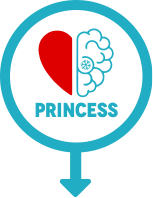 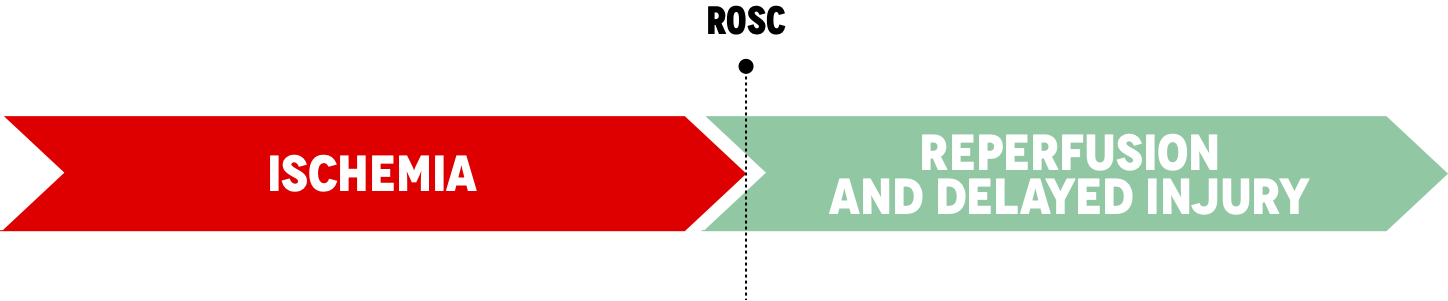 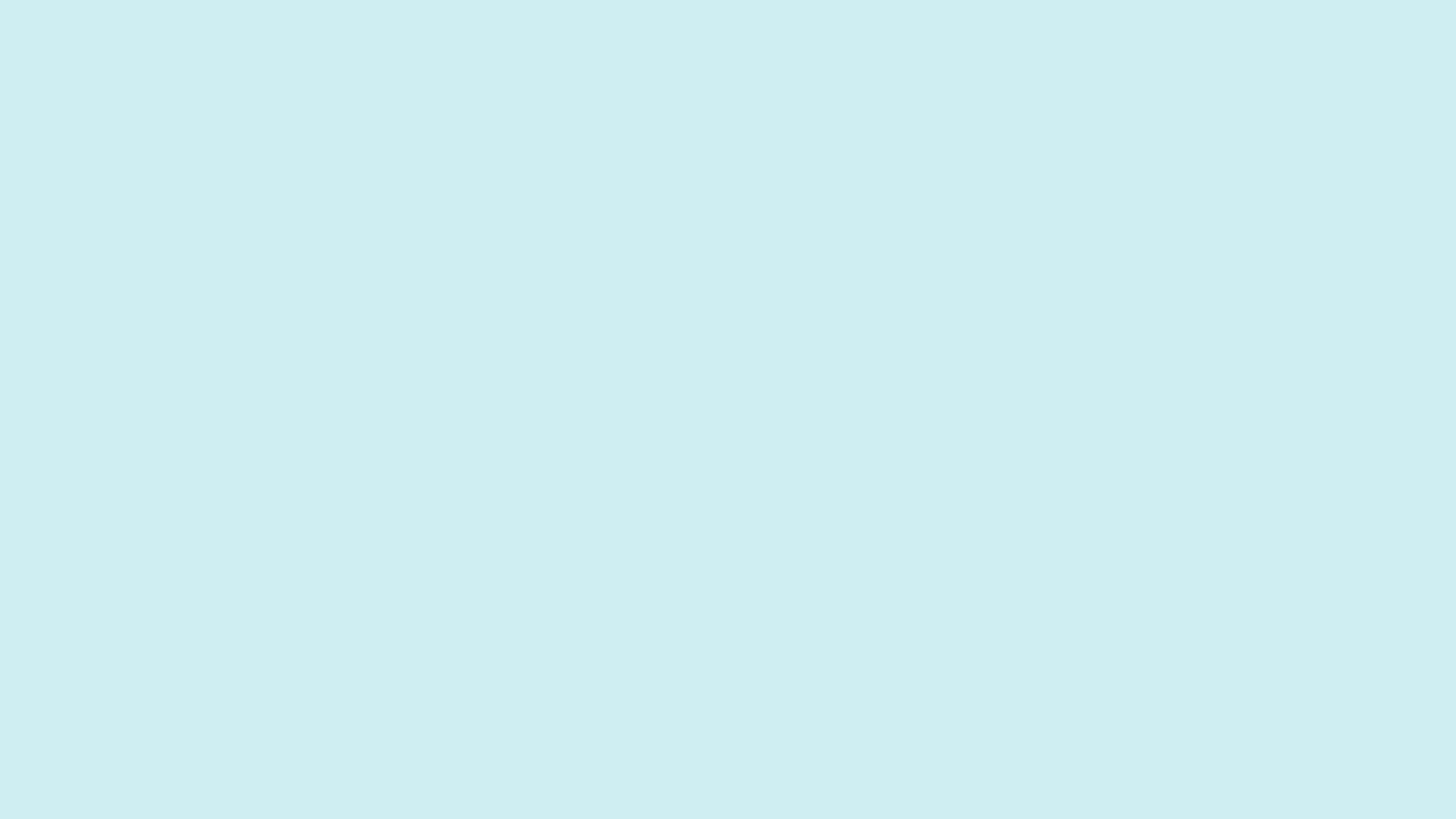 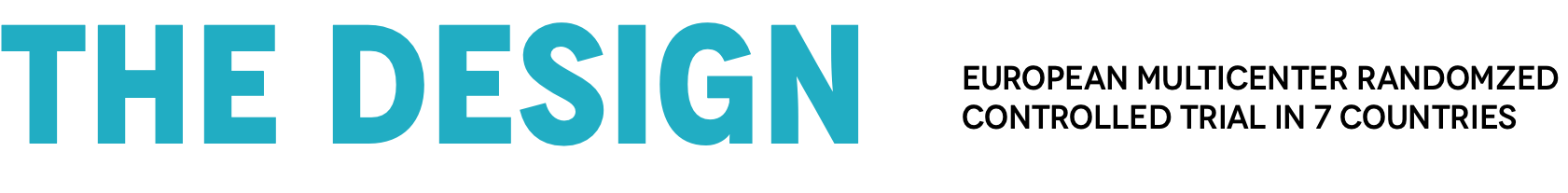 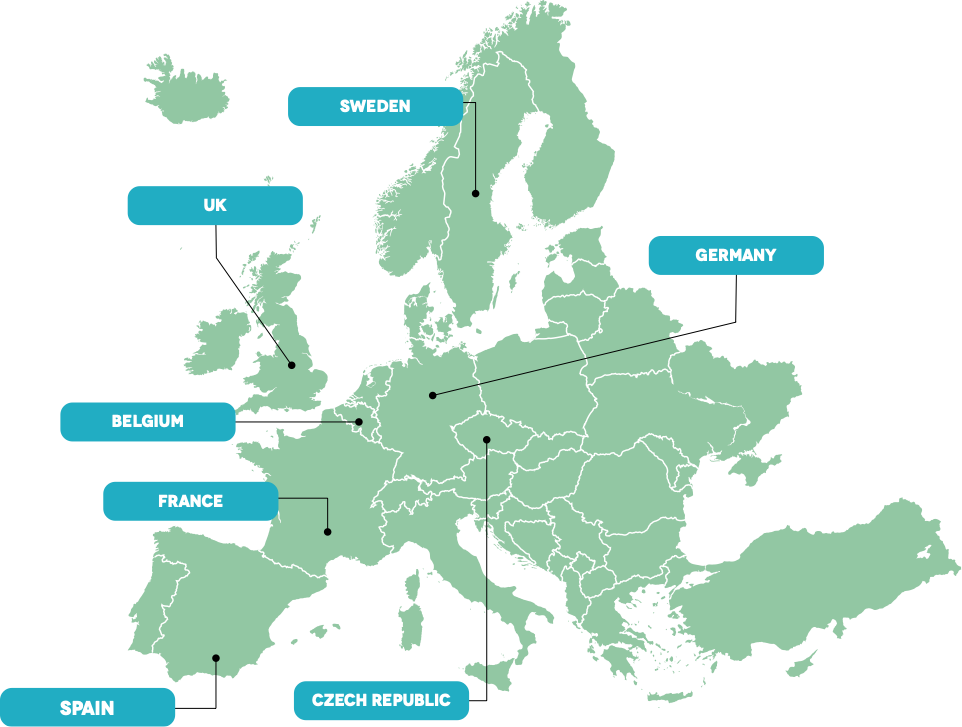 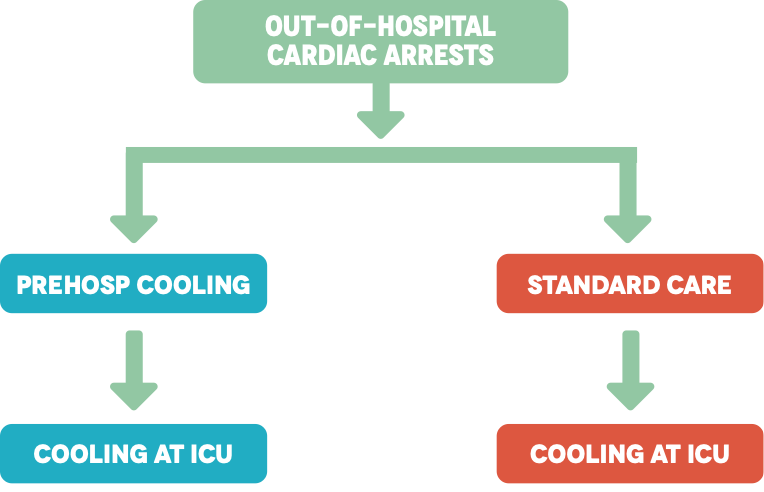 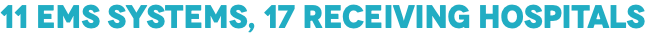 Study period 2010-2018
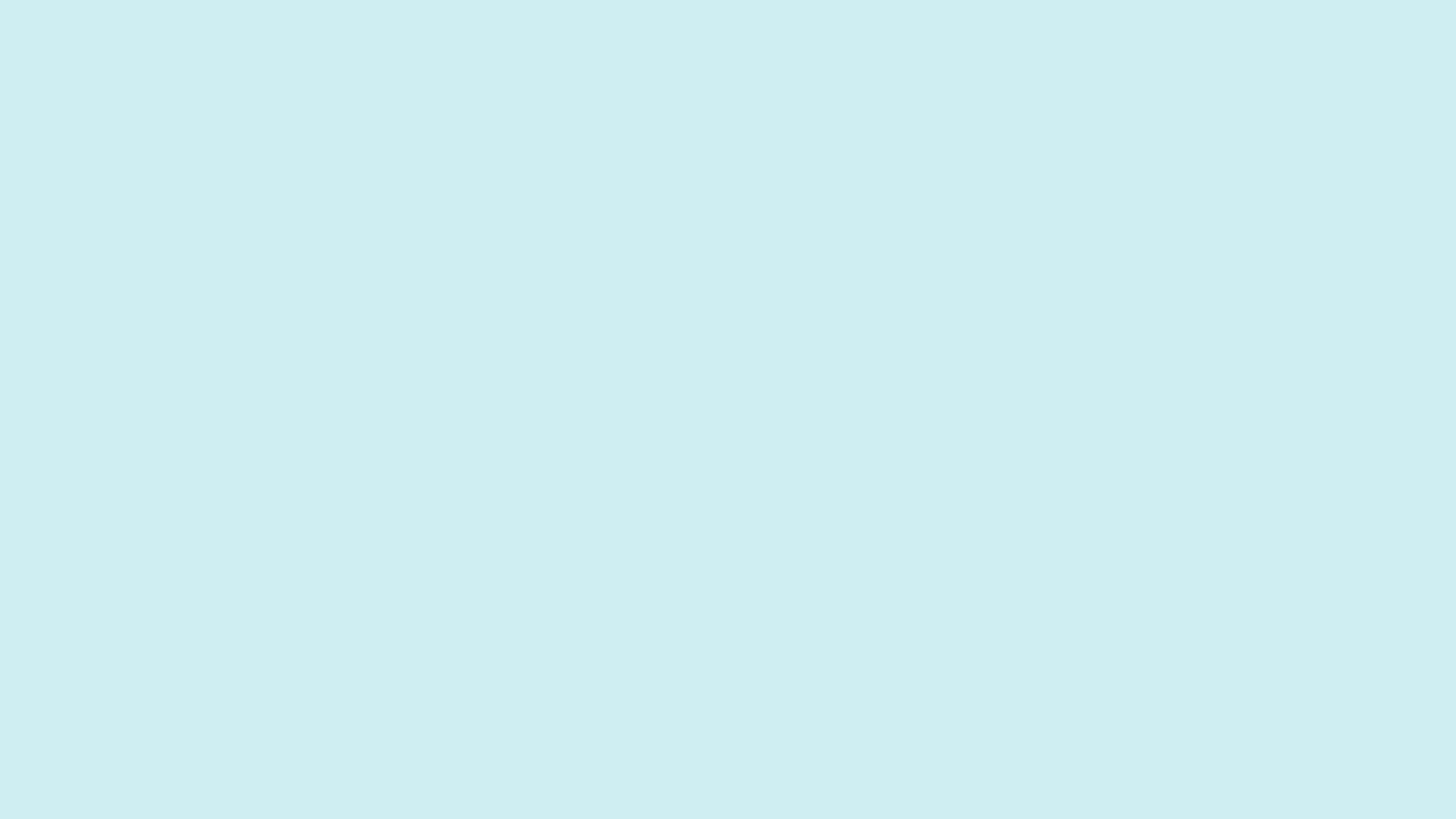 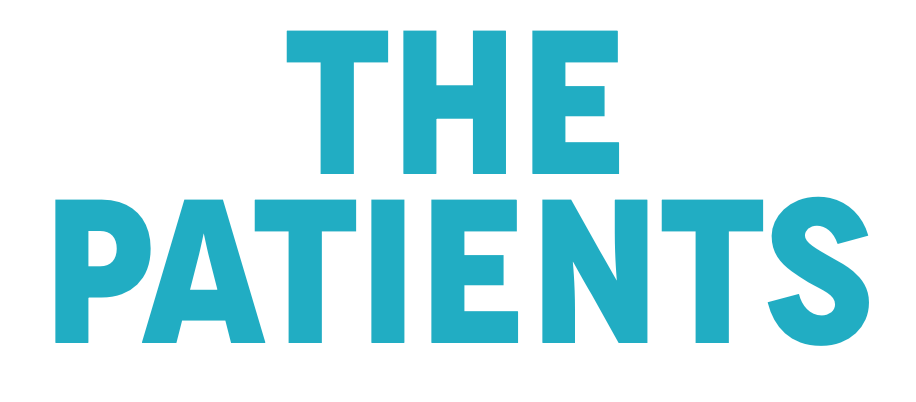 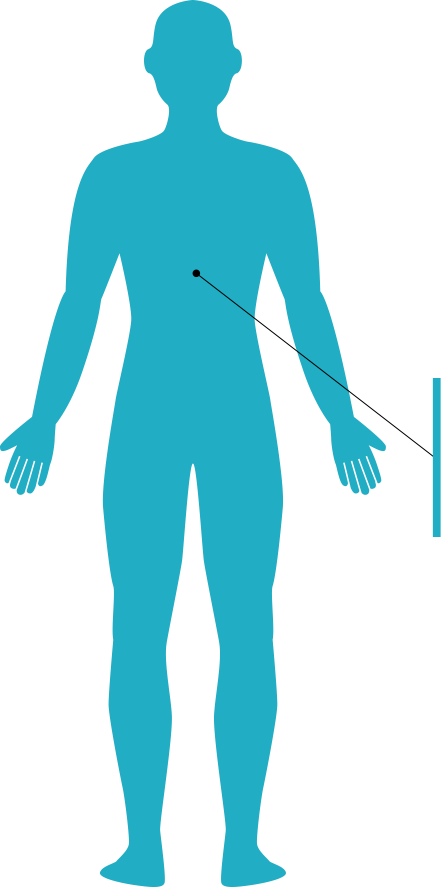 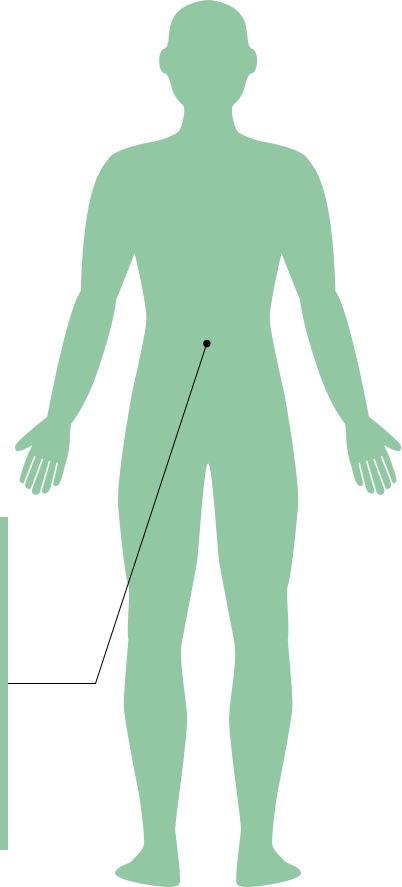 Inclusion criteria
Bystander witnessed cardiac arrest
Age ≥18 years
Exclusion criteria
Age ≥80 years
Obvious non-cardiac cause
A barrier to place intra nasal catheters 
DNAR orders
Achieve ROSC prior to randomization
Response time of EMS > 15 minutes
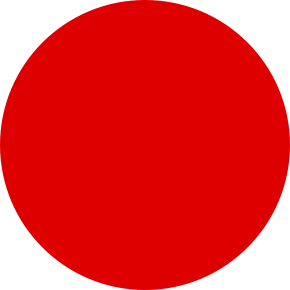 Predefined subgroup:
Ventricular fibrillation
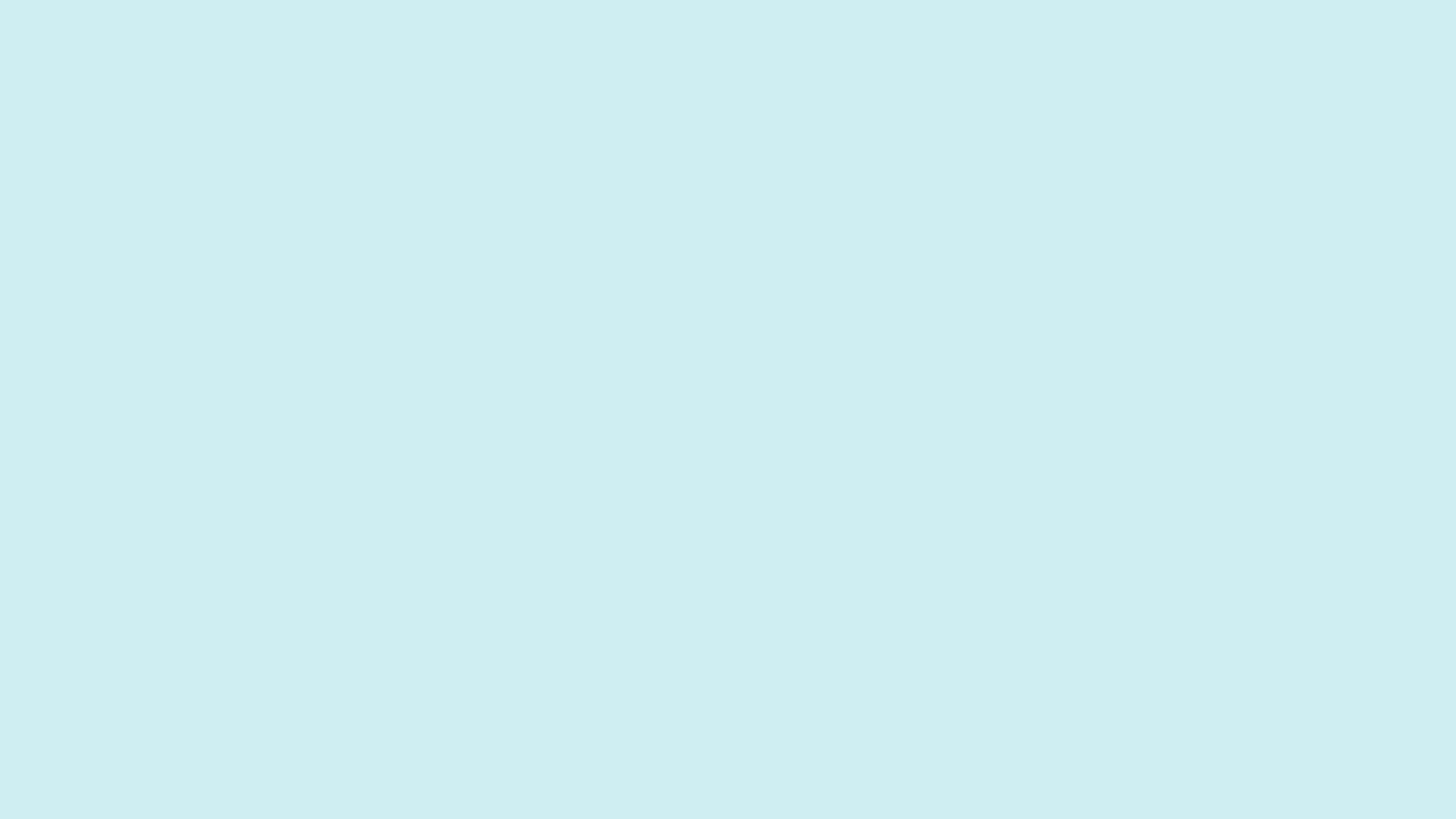 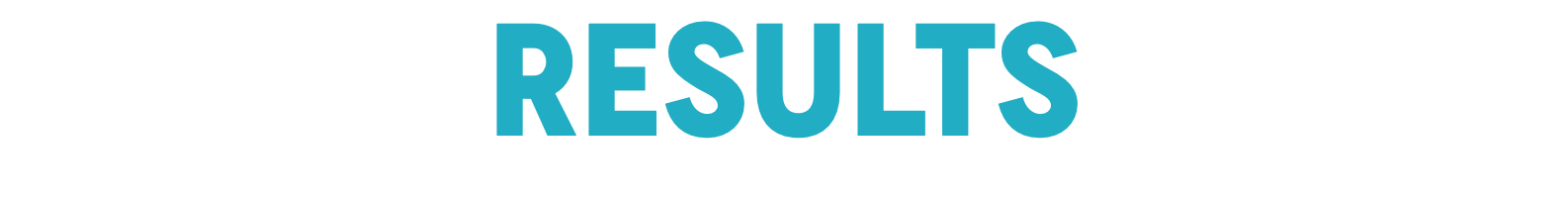 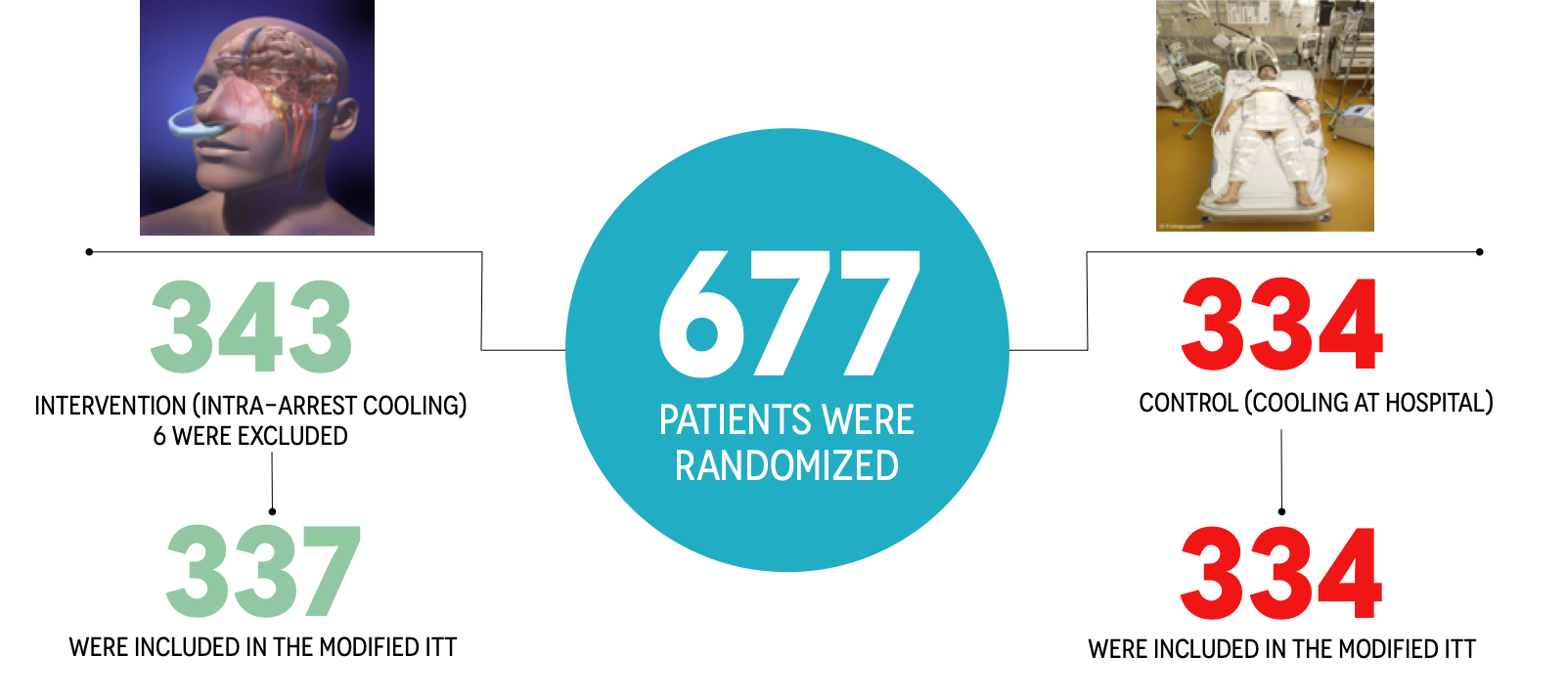 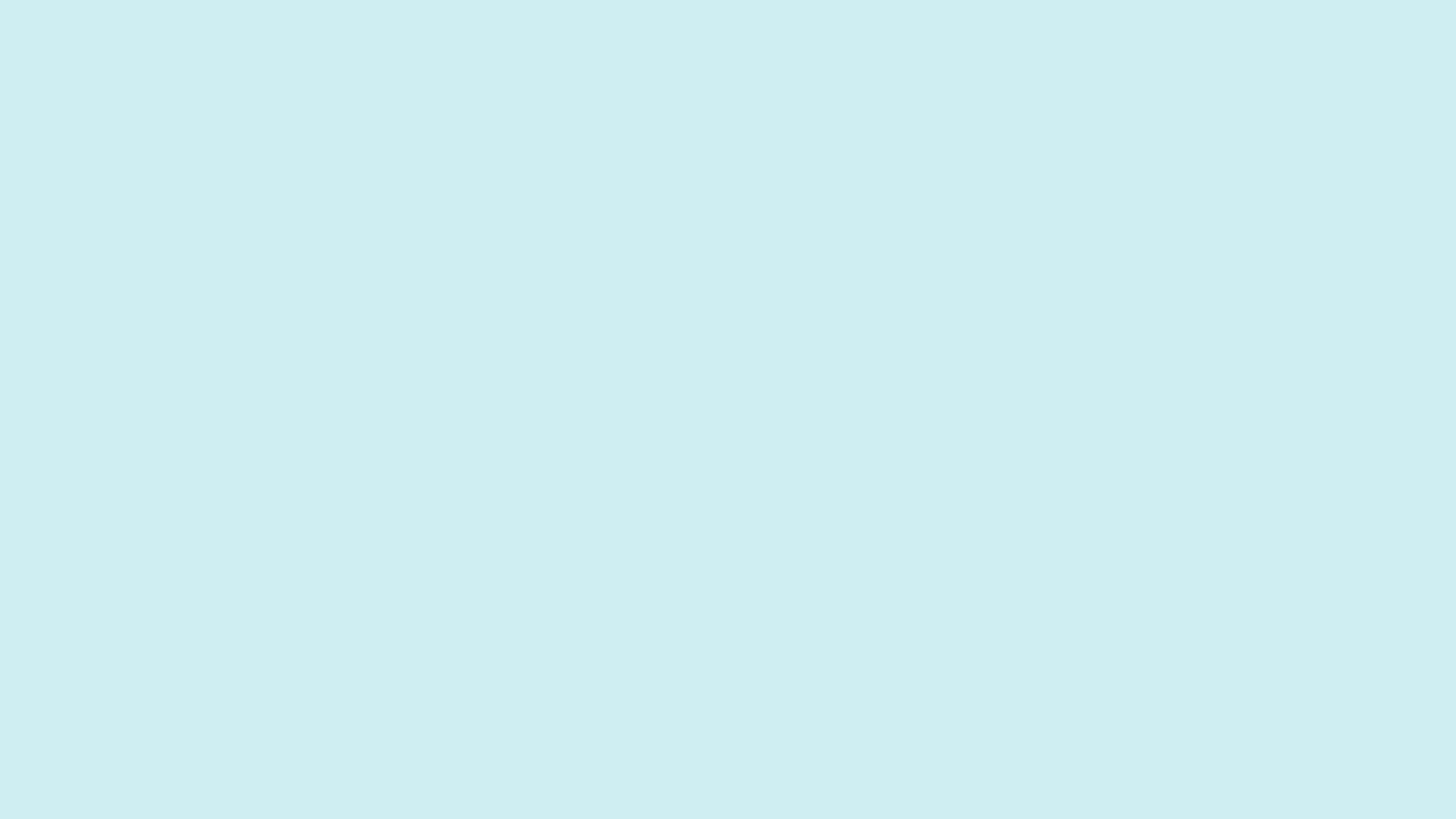 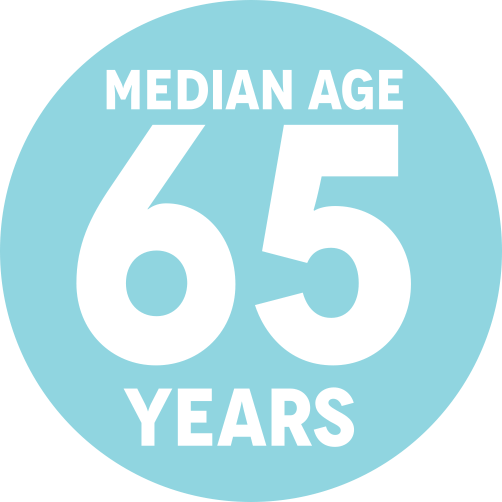 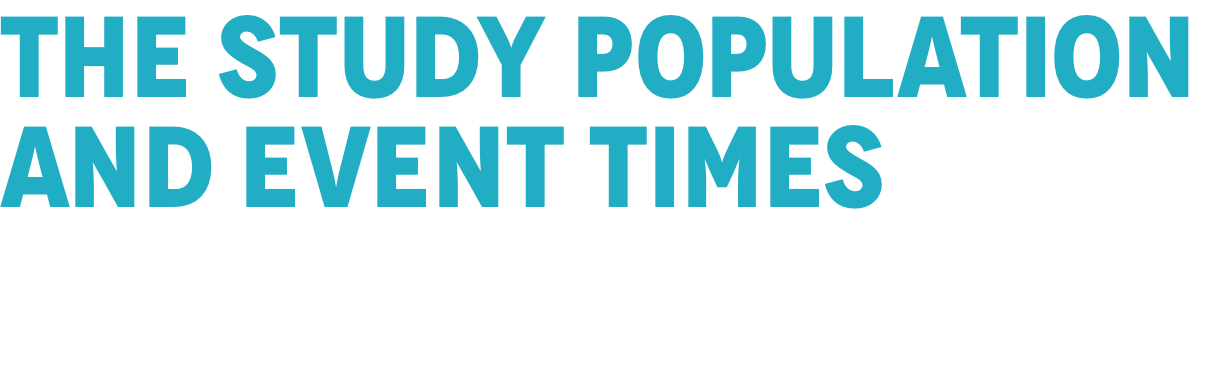 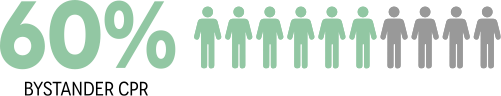 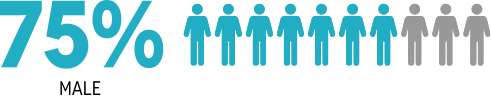 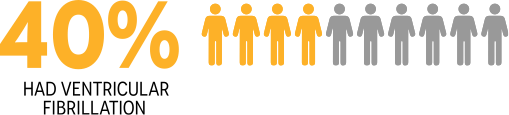 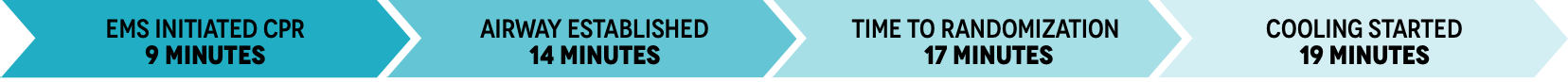 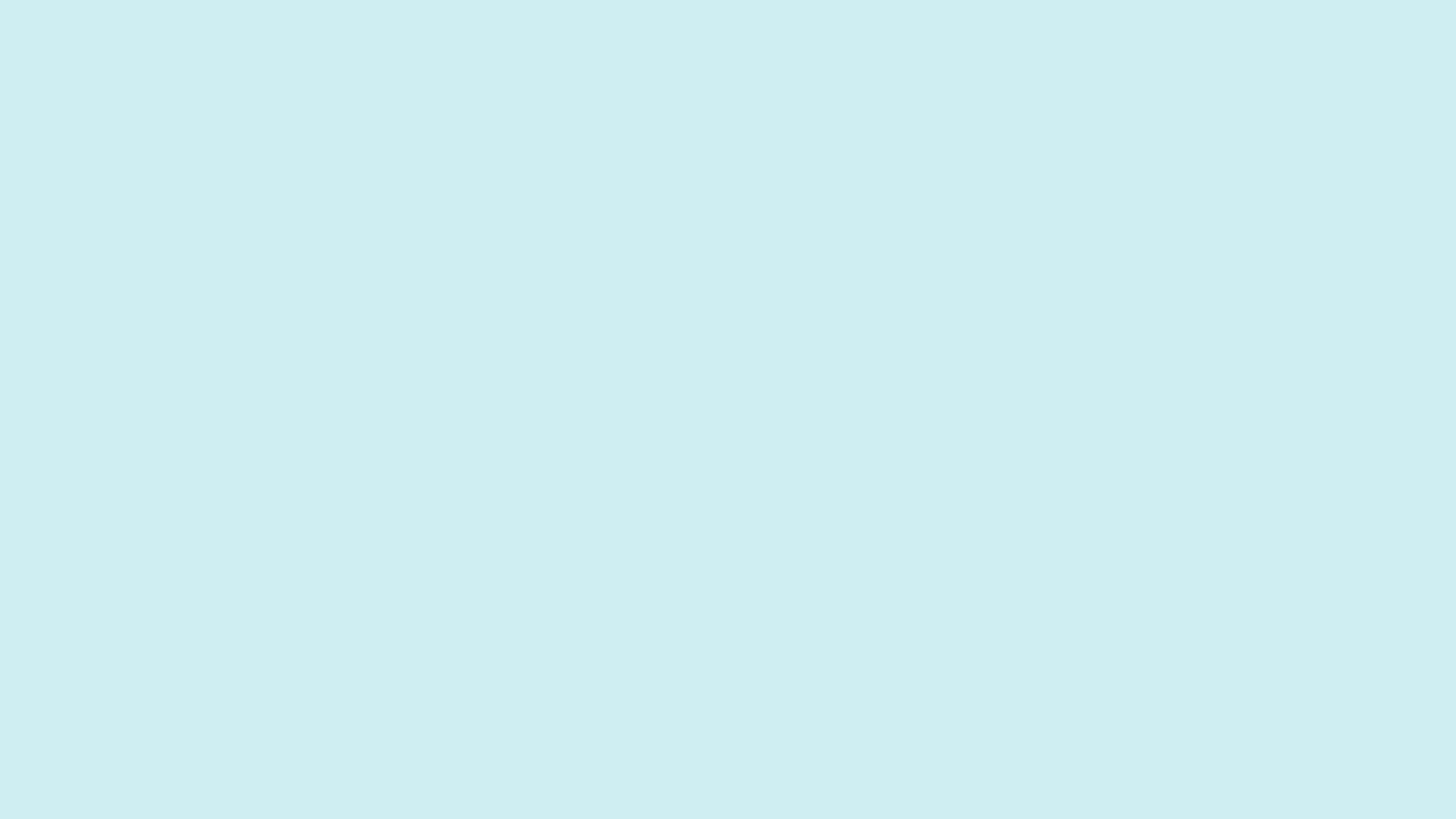 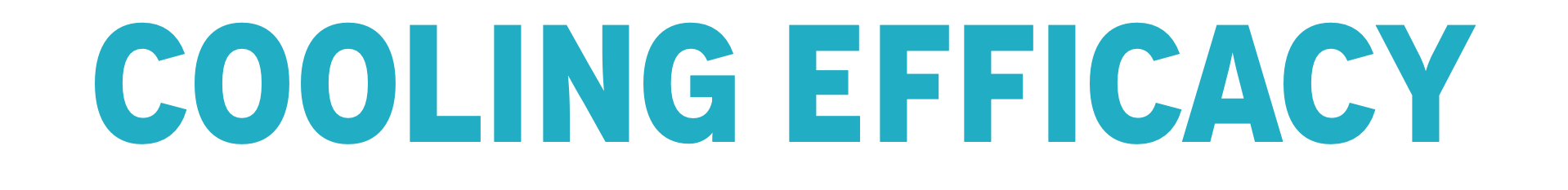 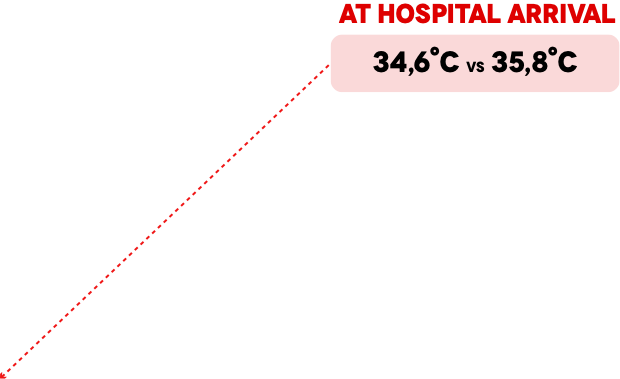 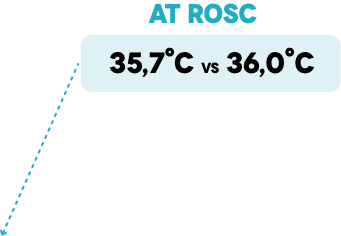 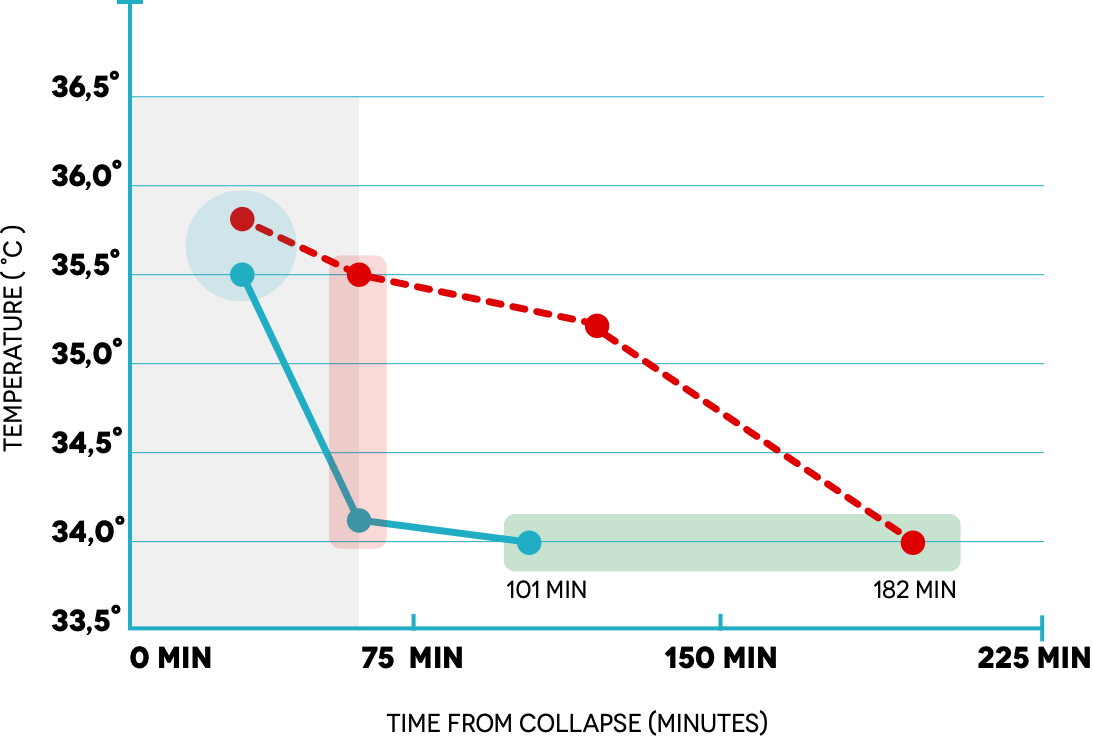 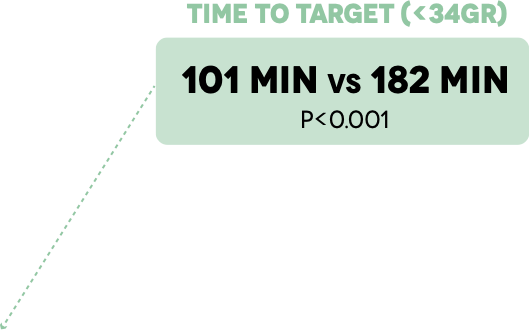 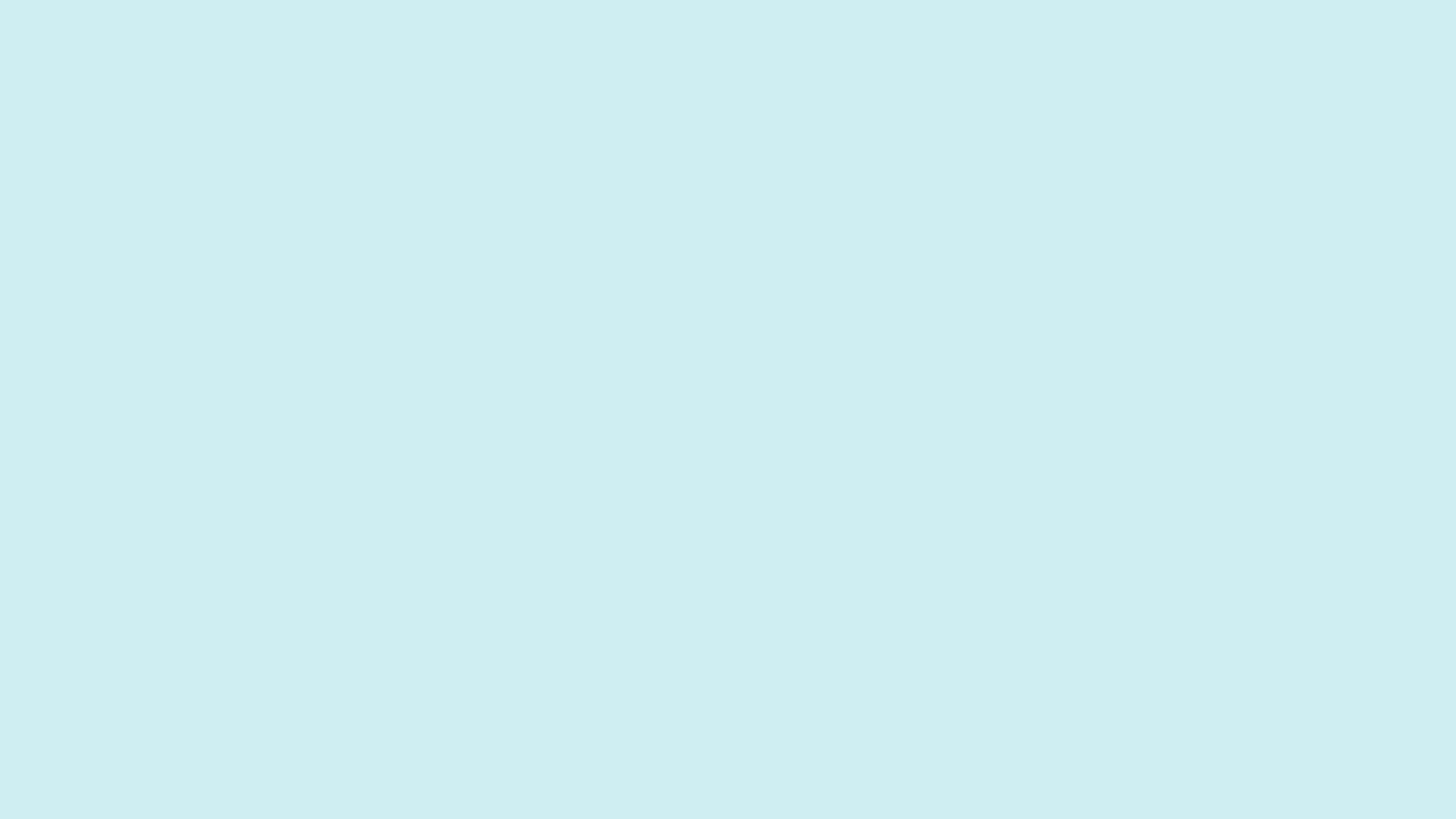 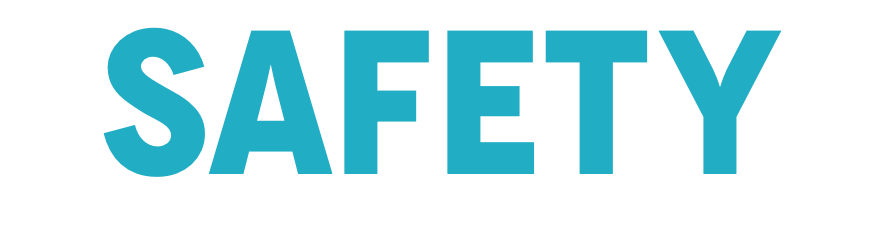 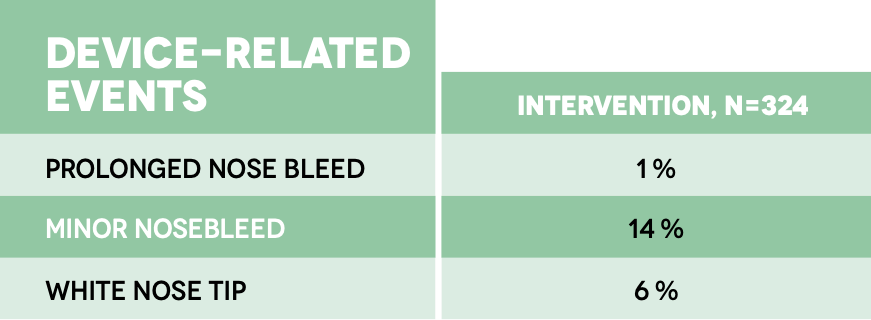 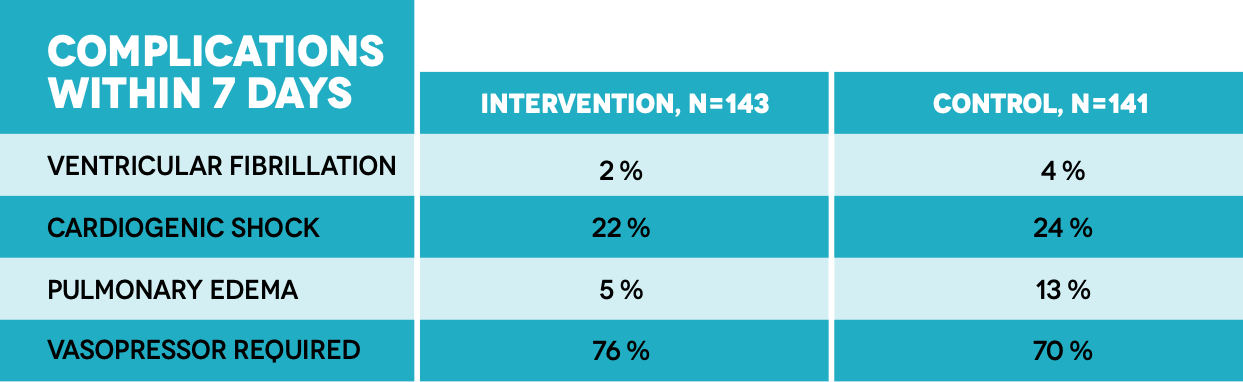 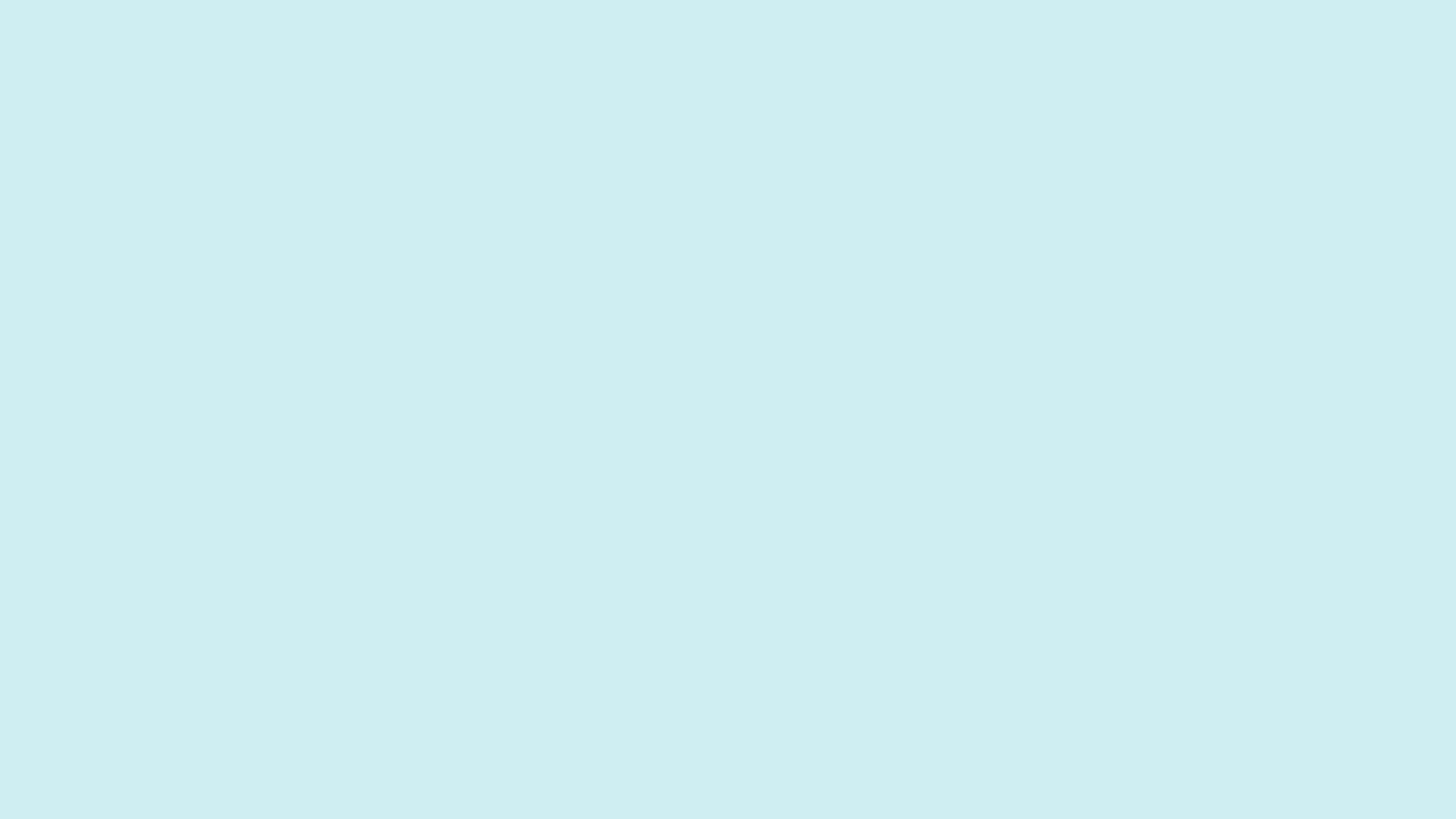 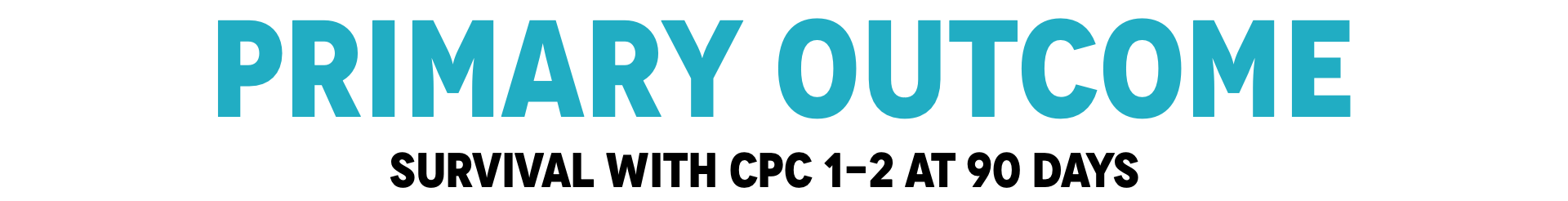 CONTROL
INTERVENTION
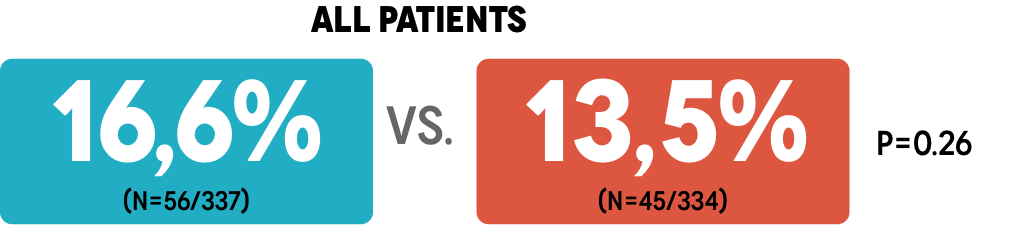 Absolute difference 3.1%, relative difference 23%
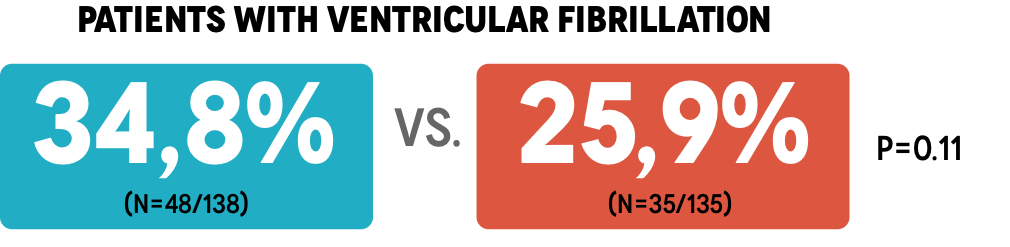 Absolute difference 8.9%, relative difference 25%
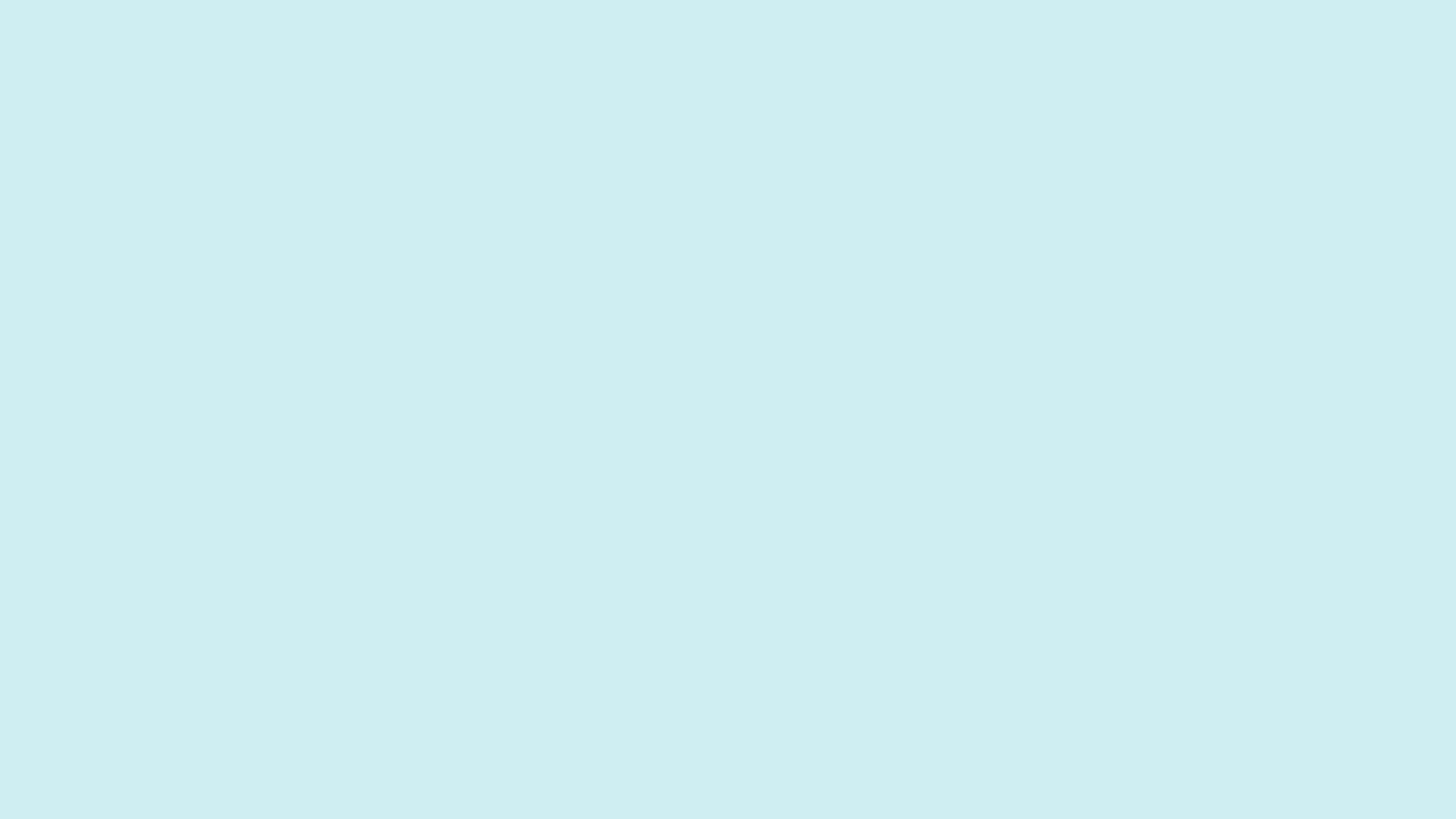 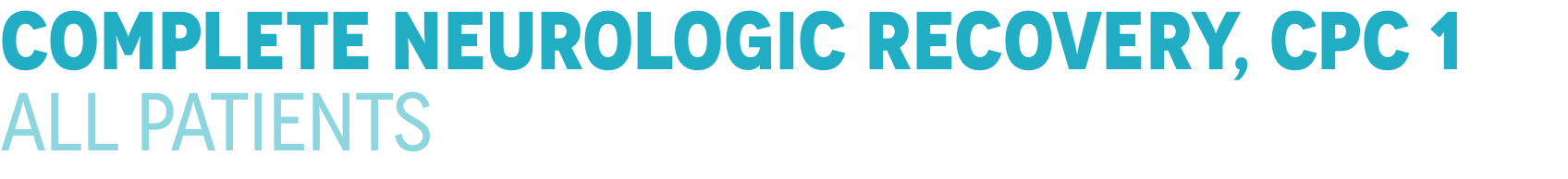 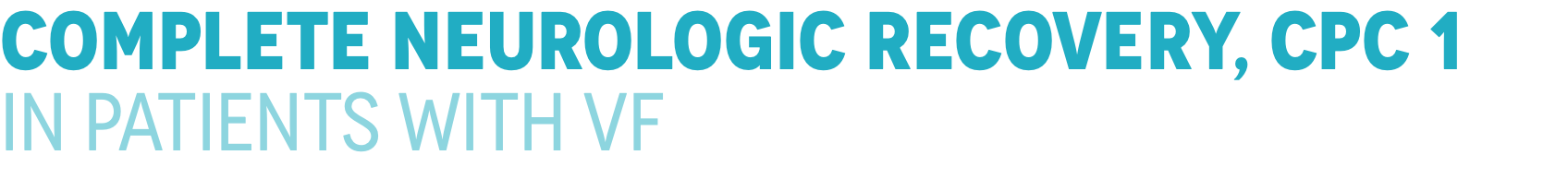 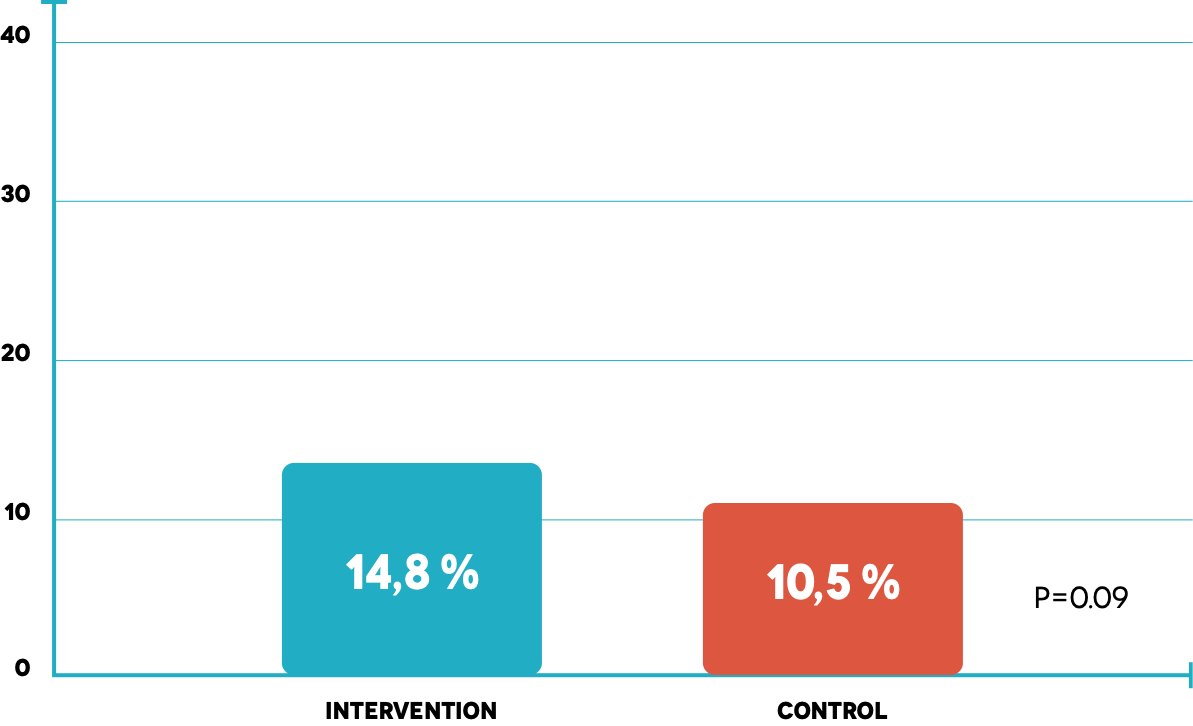 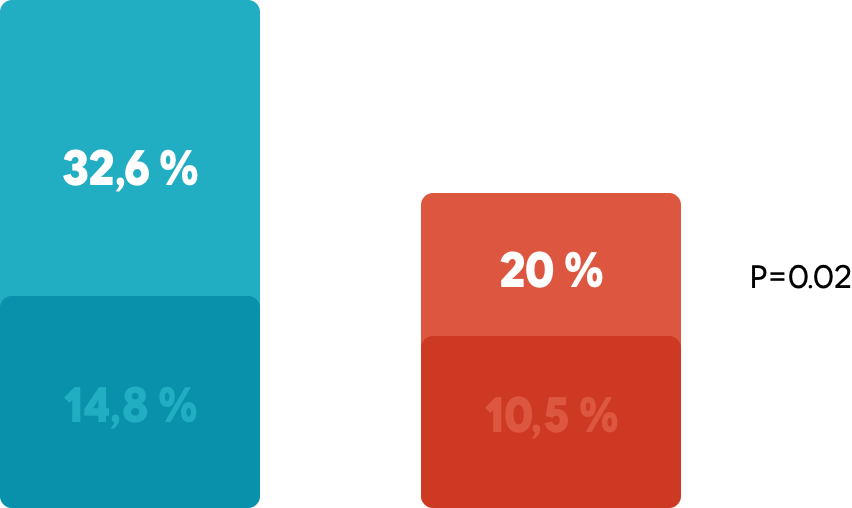 45/138
27/135
50/337
35/334
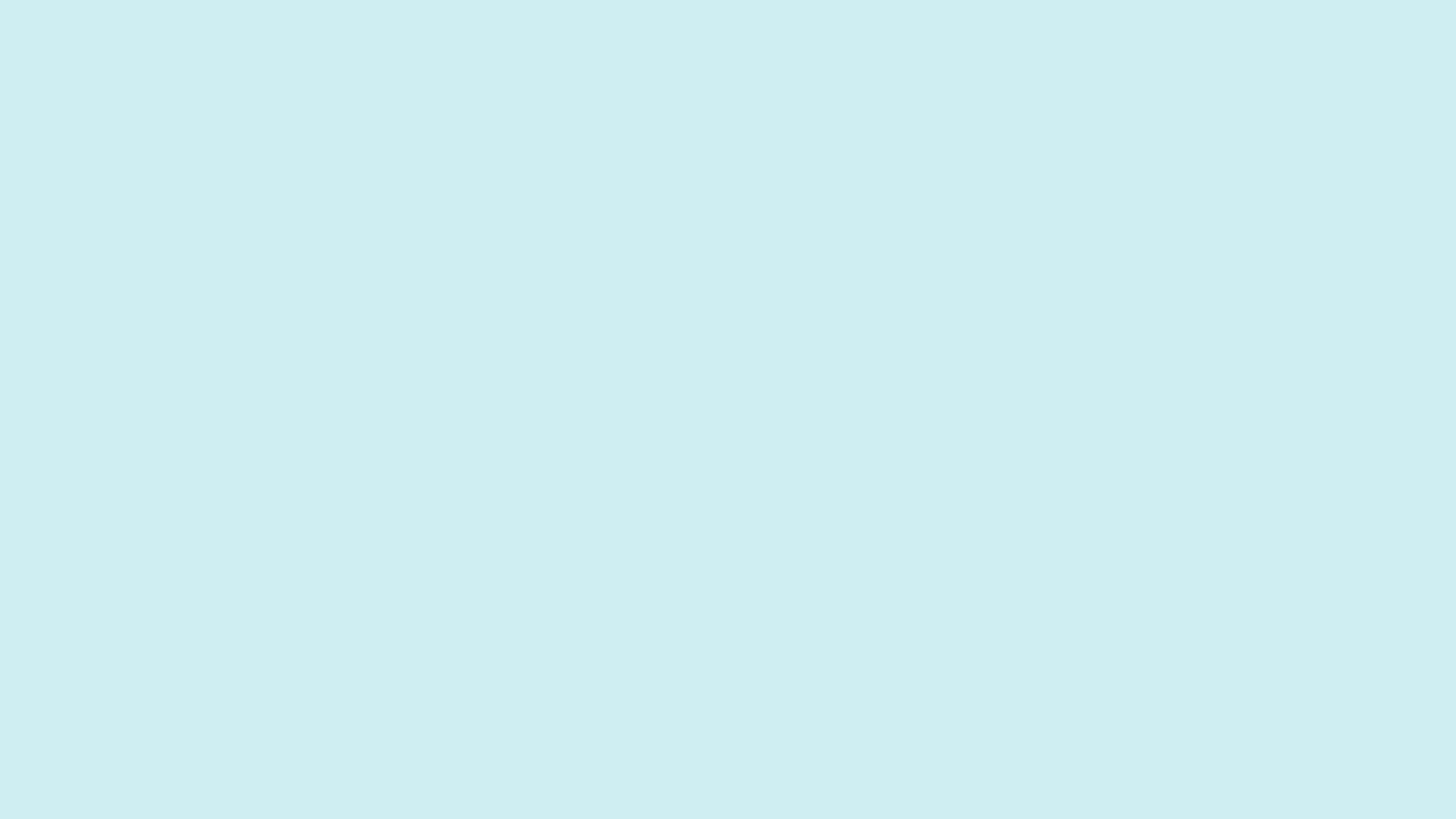 NEUROLOGIC OUTCOMES, CPC 1-4
NUMBER OF PATIENTS ALIVE AT 90 DAYS
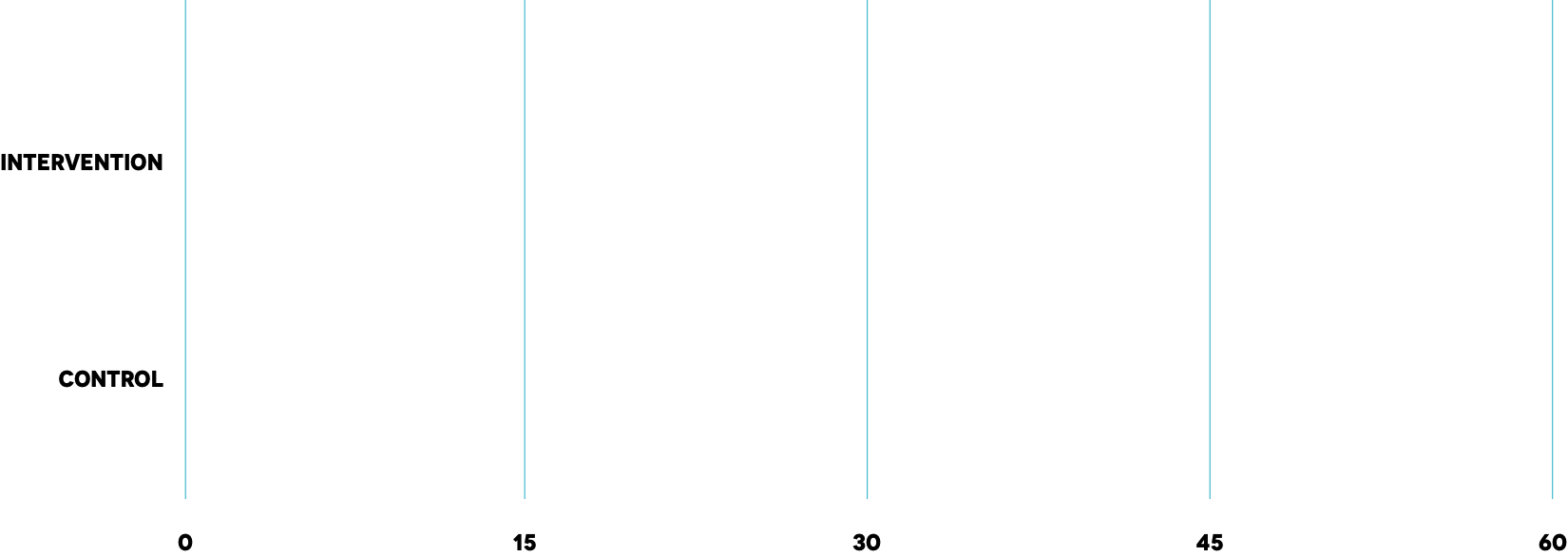 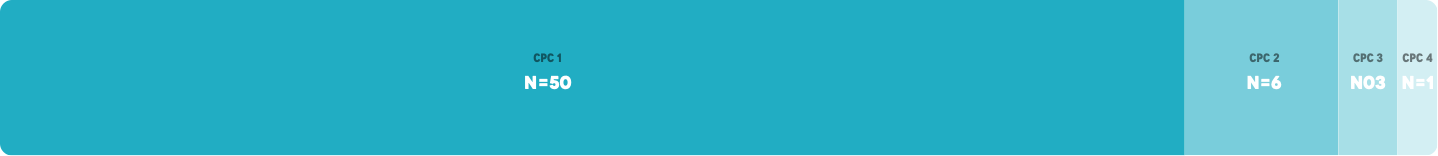 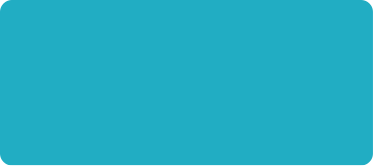 CPC 1
n=50
n=60
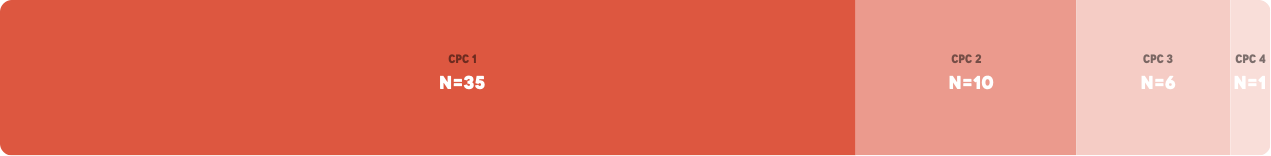 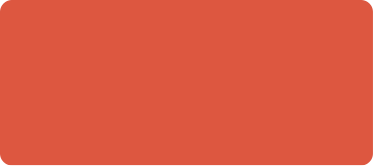 CPC 1
n=35
n=52
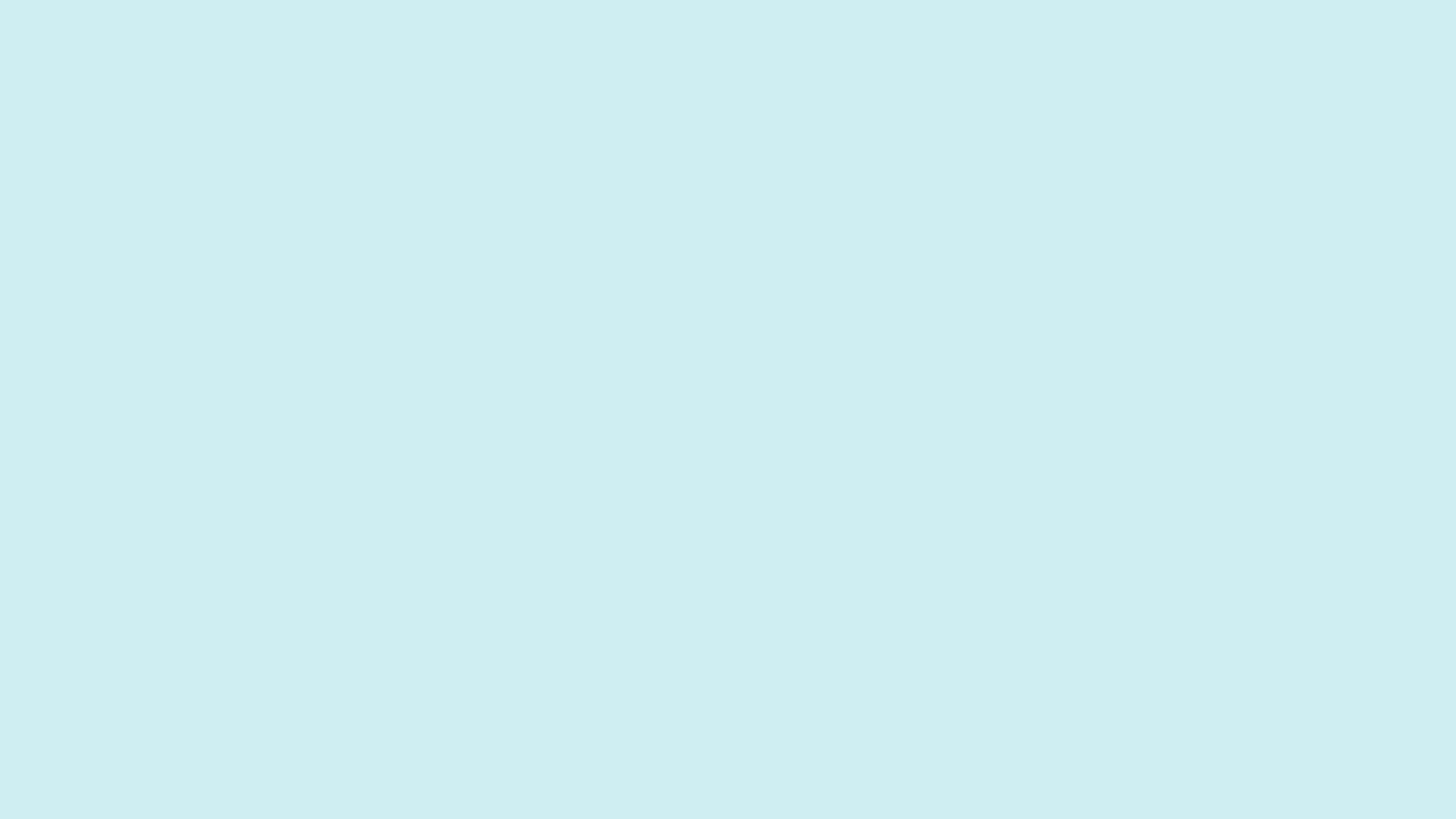 TIME TO COOLING AND NEUROLOGIC OUTCOME
ALL PATIENTS
/ PATIENTS WITH VF
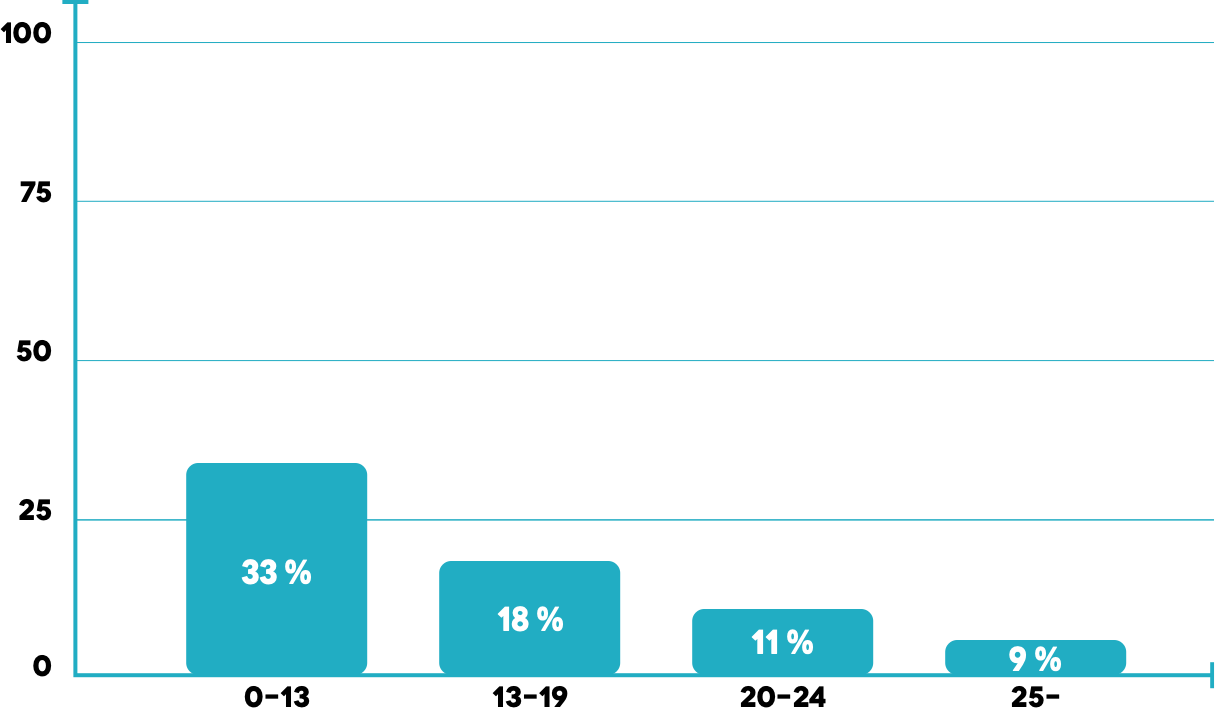 MEDIAN TIME TO COOLING 19 MINUTES
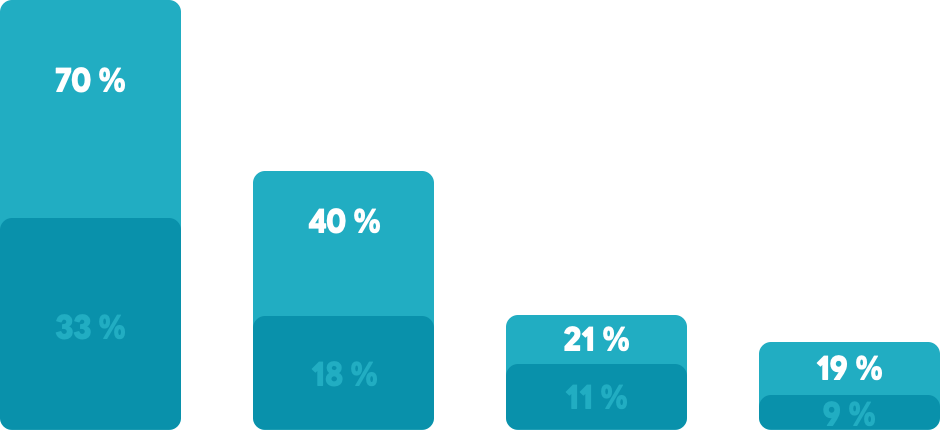 Survival with CPC 1-2 at 90 days, VF patients
Time from collapse to intra-arrest cooling
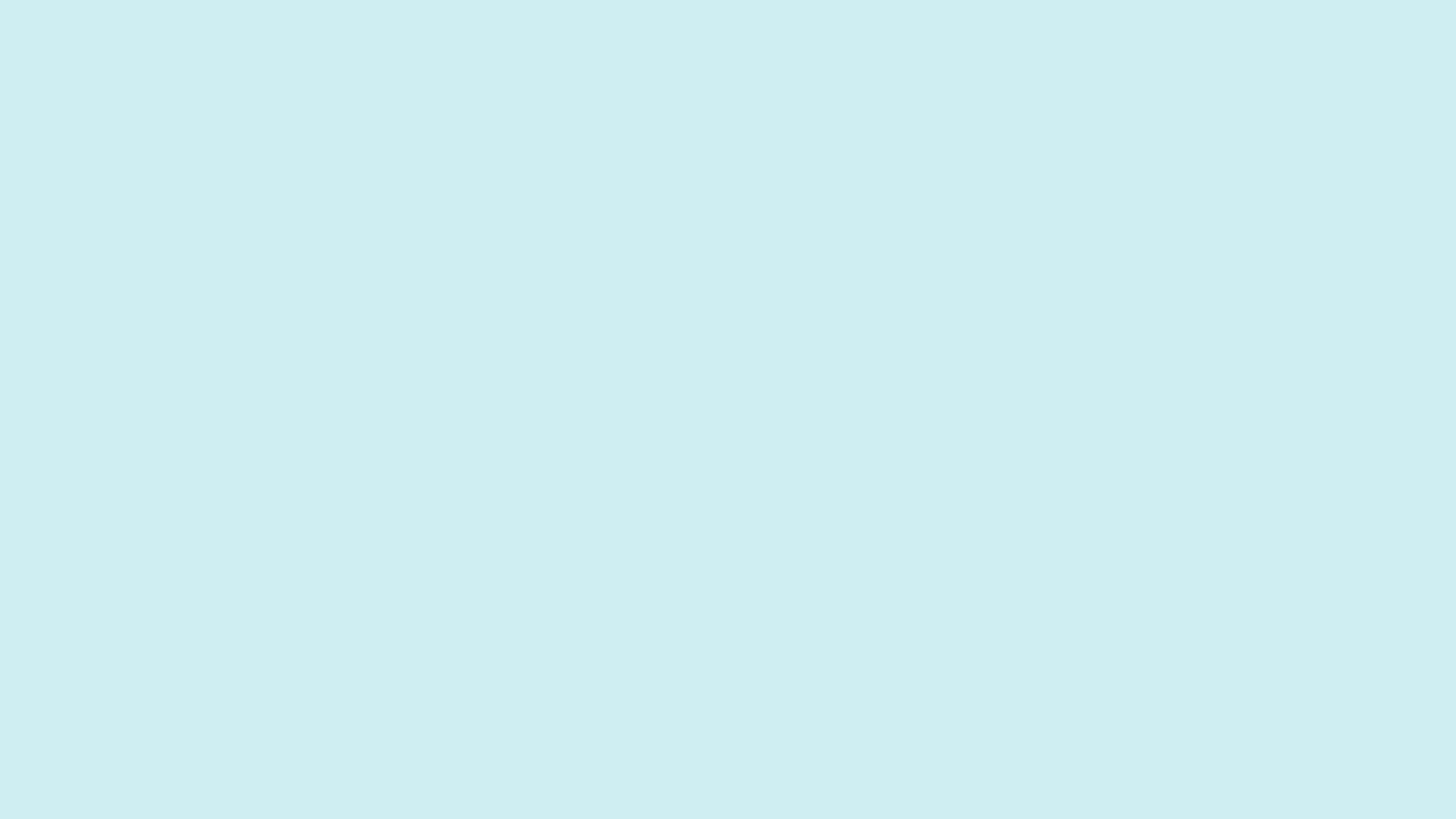 CONCLUSIONS
TRANSNASAL EVAPORATIVE COOLING IN OUT-OF-HOSPITAL CARDIAC ARREST
HEMODYNAMICALLY SAFE
SIGNIFICANTLY SHORTENED TIME TO TARGET TEMPERATURE 
THE DIFFERENCE IN PRIMARY OUTCOME (CPC 1-2) WAS NOT STATISTICALLY SIGNIFICANT 
TREND TOWARDS IMPROVED NEUROLOGIC OUTCOME IN PATIENTS WITH VENTRICULAR FIBRILLATION
SIGNIFICANTLY IMPROVED COMPLETE RECOVERY (CPC 1) IN PATIENTS WITH VENTRICULAR FIBRILLATION
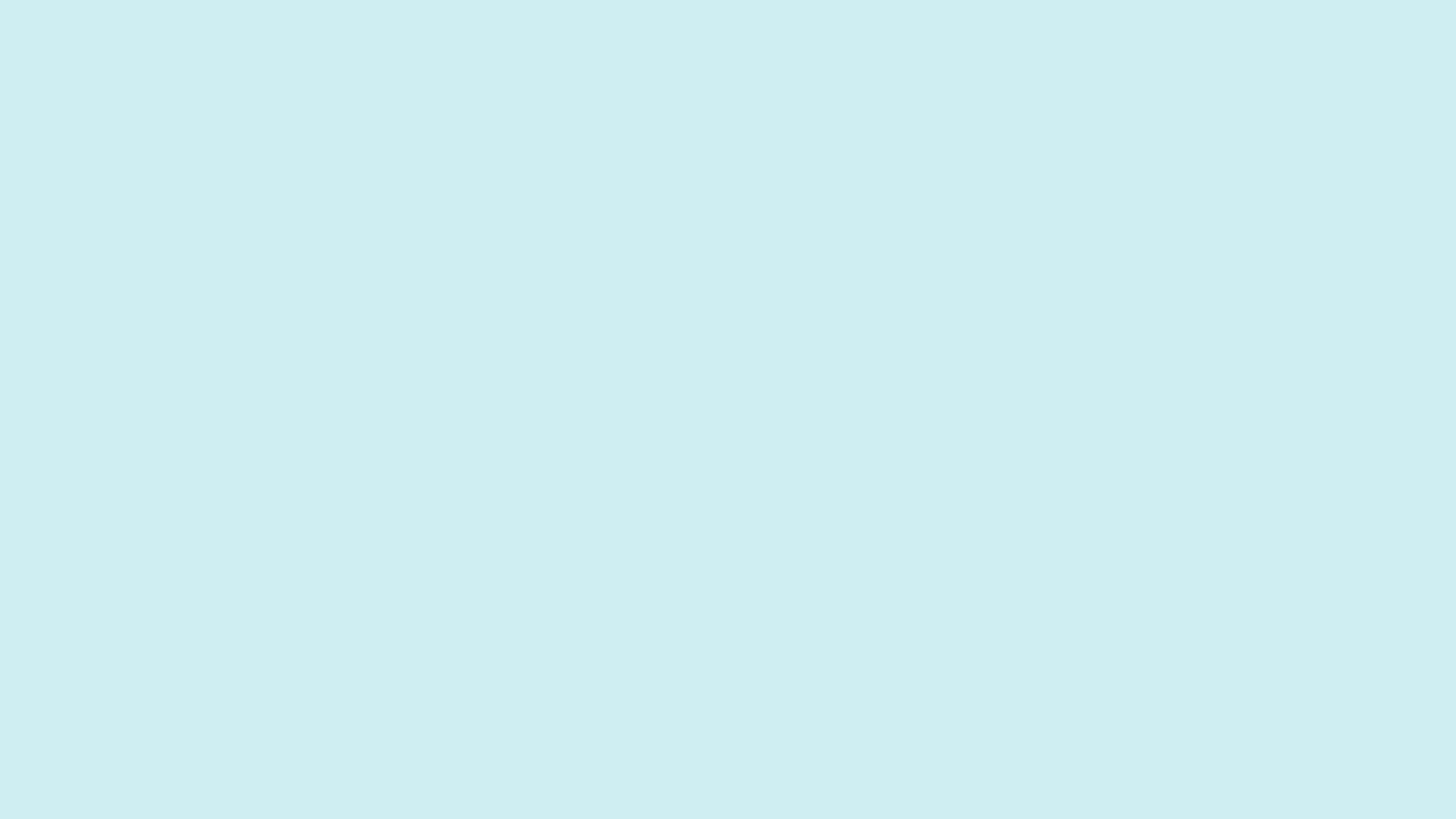 A special Thanks to:
  
Leif Svensson
Fabio Silvio Taccone 
Anatolij Truhlar
Jacob Hollenberg
Sune Forsberg
Thomas Hermansson
Anders Bäckman
Martin Jonsson
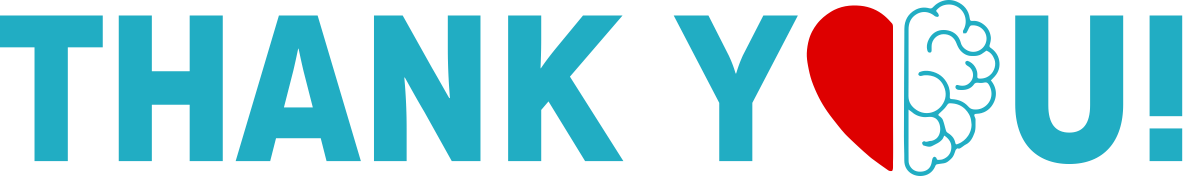 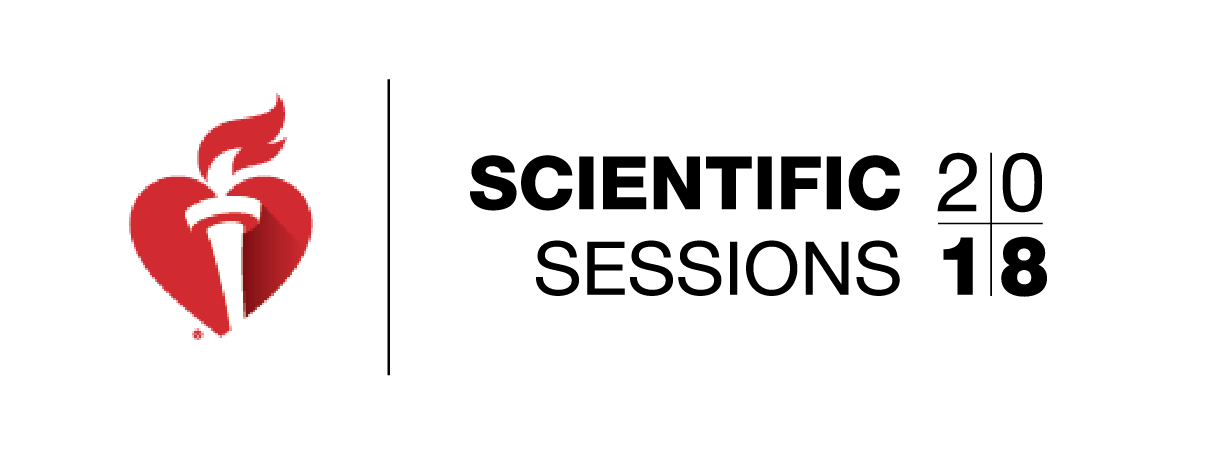 Email: per.nordberg@sll.se